Кислородсодержащие органические соединенияподготовка к ЕГЭ 2022учитель химии МБОУ лицея №3 Кузнецова С.А.
Классификация веществ
карбоновые кислоты
альдегиды
=
=
=
O
O
O
-овая кислота
-аль
R – C
R – C
R – C
—
—
—
O – R
OH
H
кетоны
фенолы
OH
СхНуОz
R – C – R
        ||
        O
-он
спирты
эфиры
простые                   сложные
одно-      атомные    -много
R – OH
R–(OH)n
R – O – R
-ол
-n ол
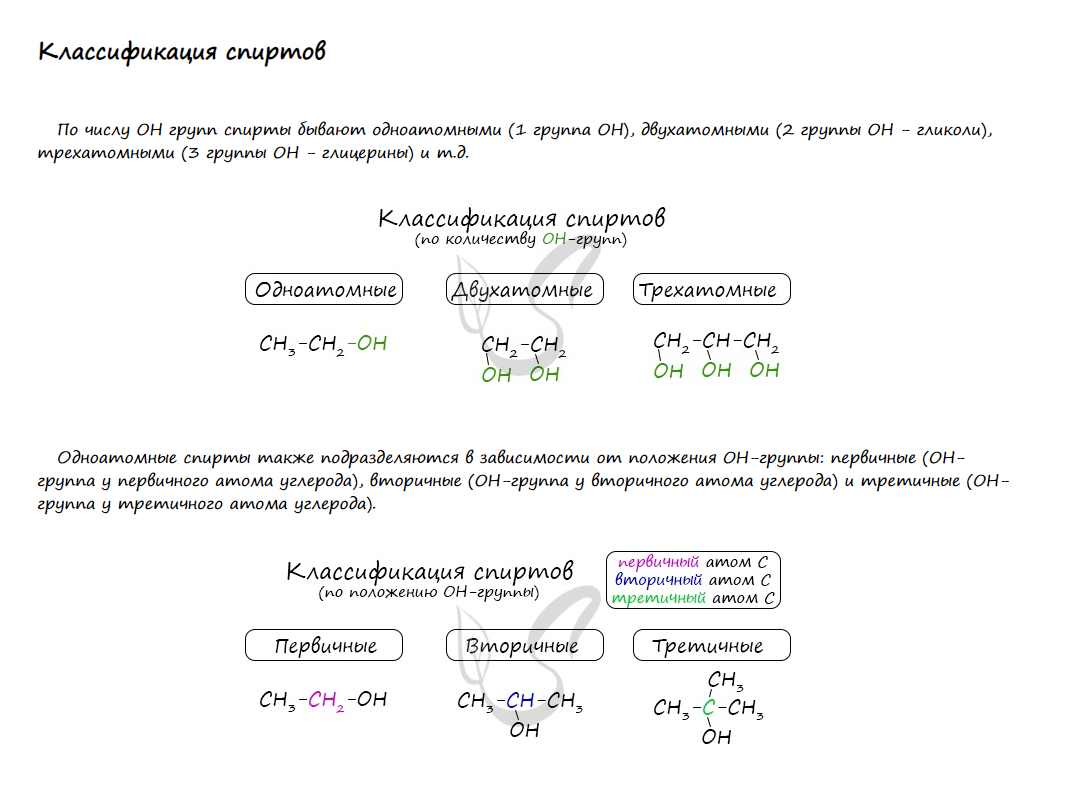 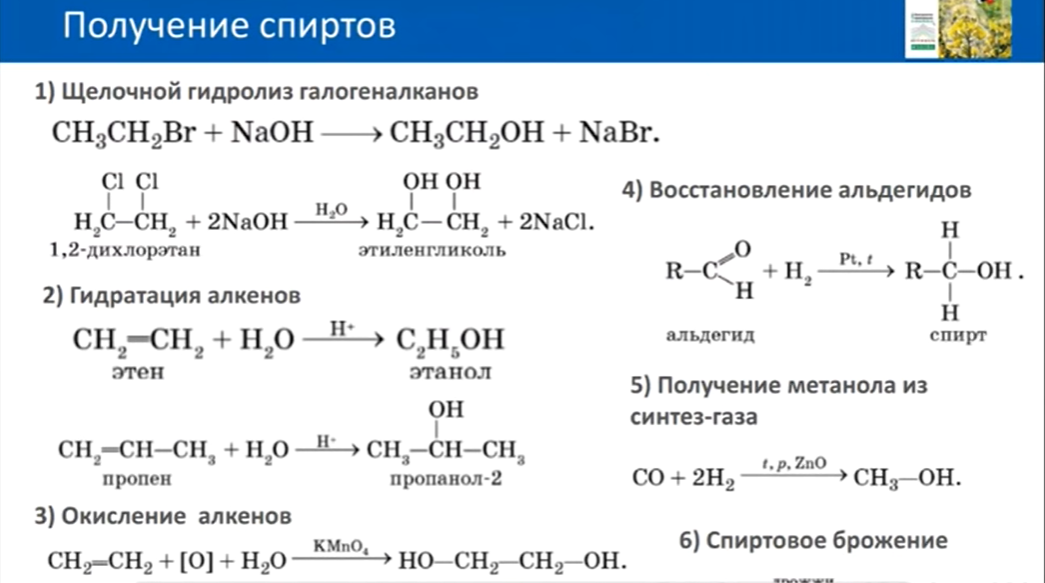 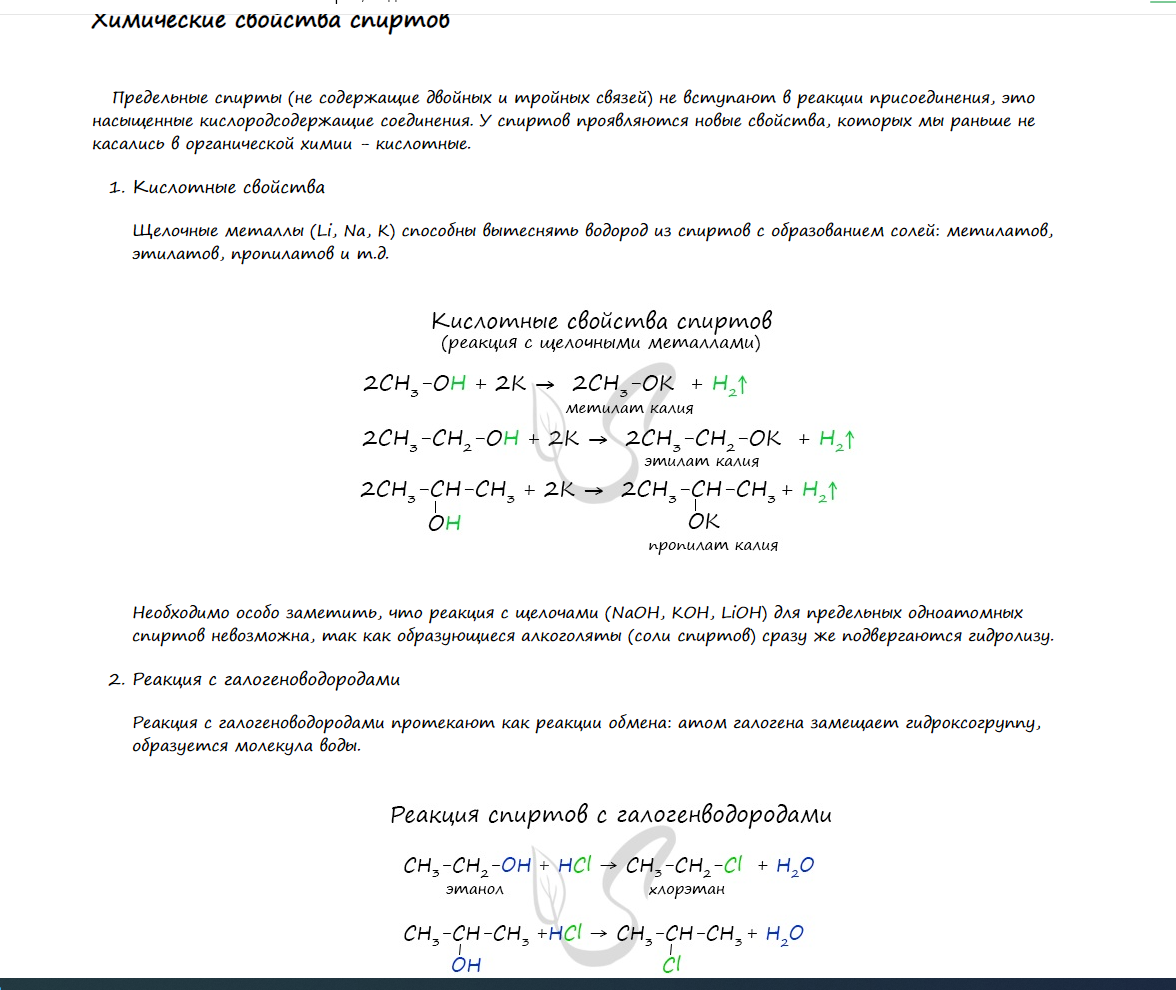 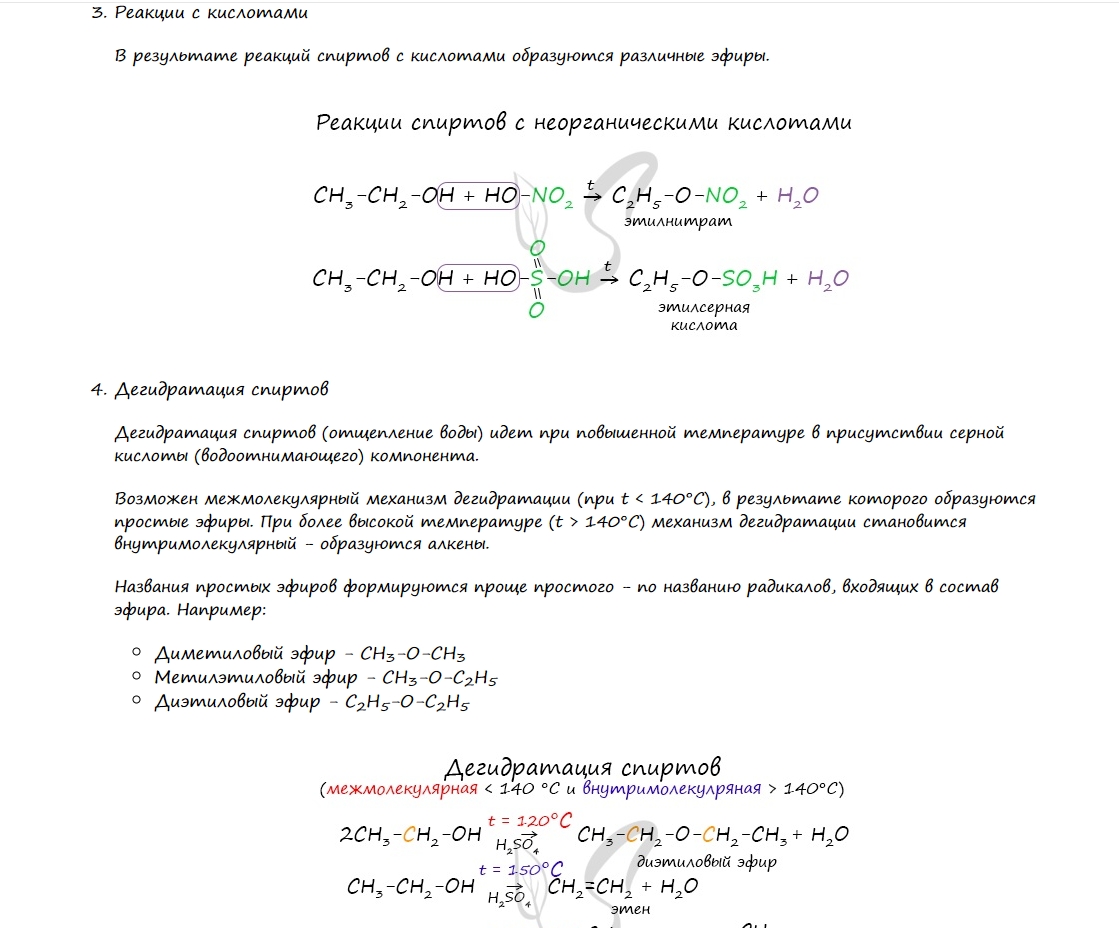 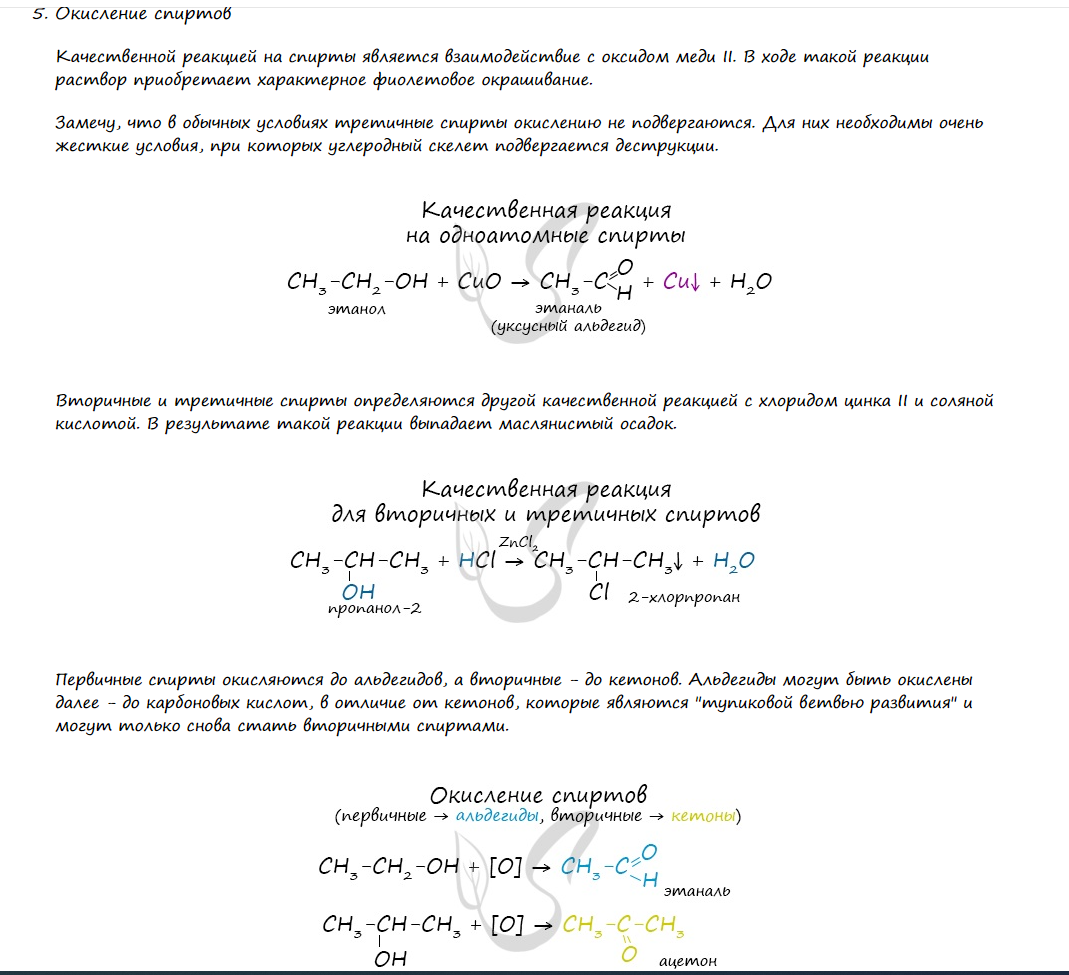 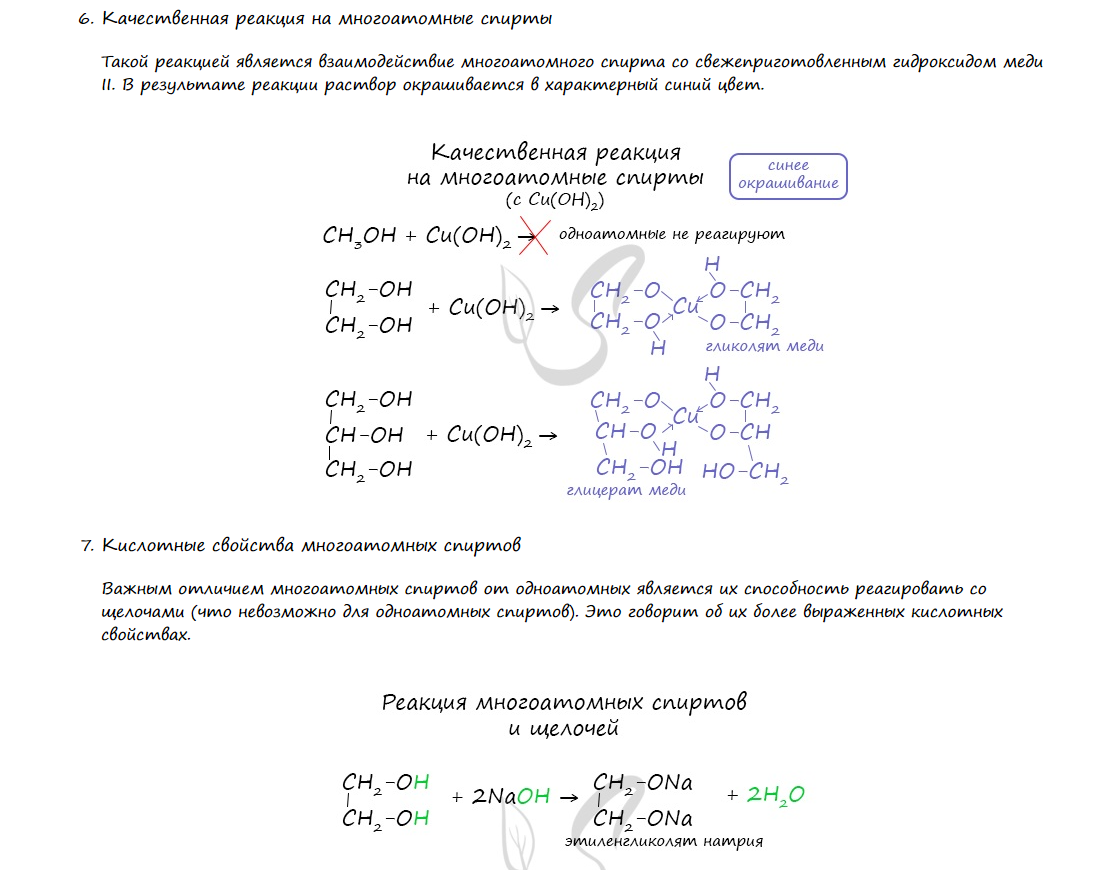 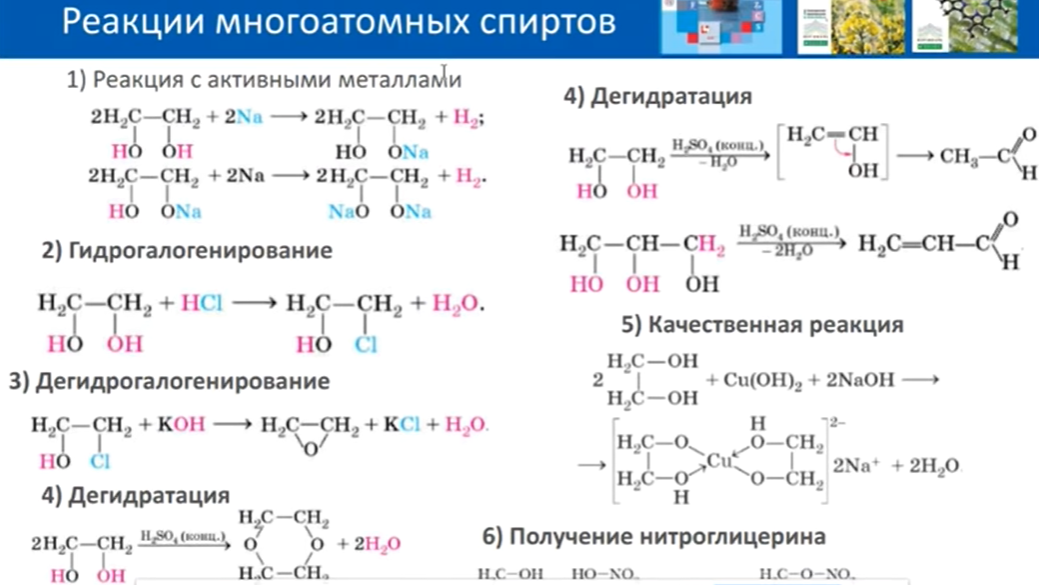 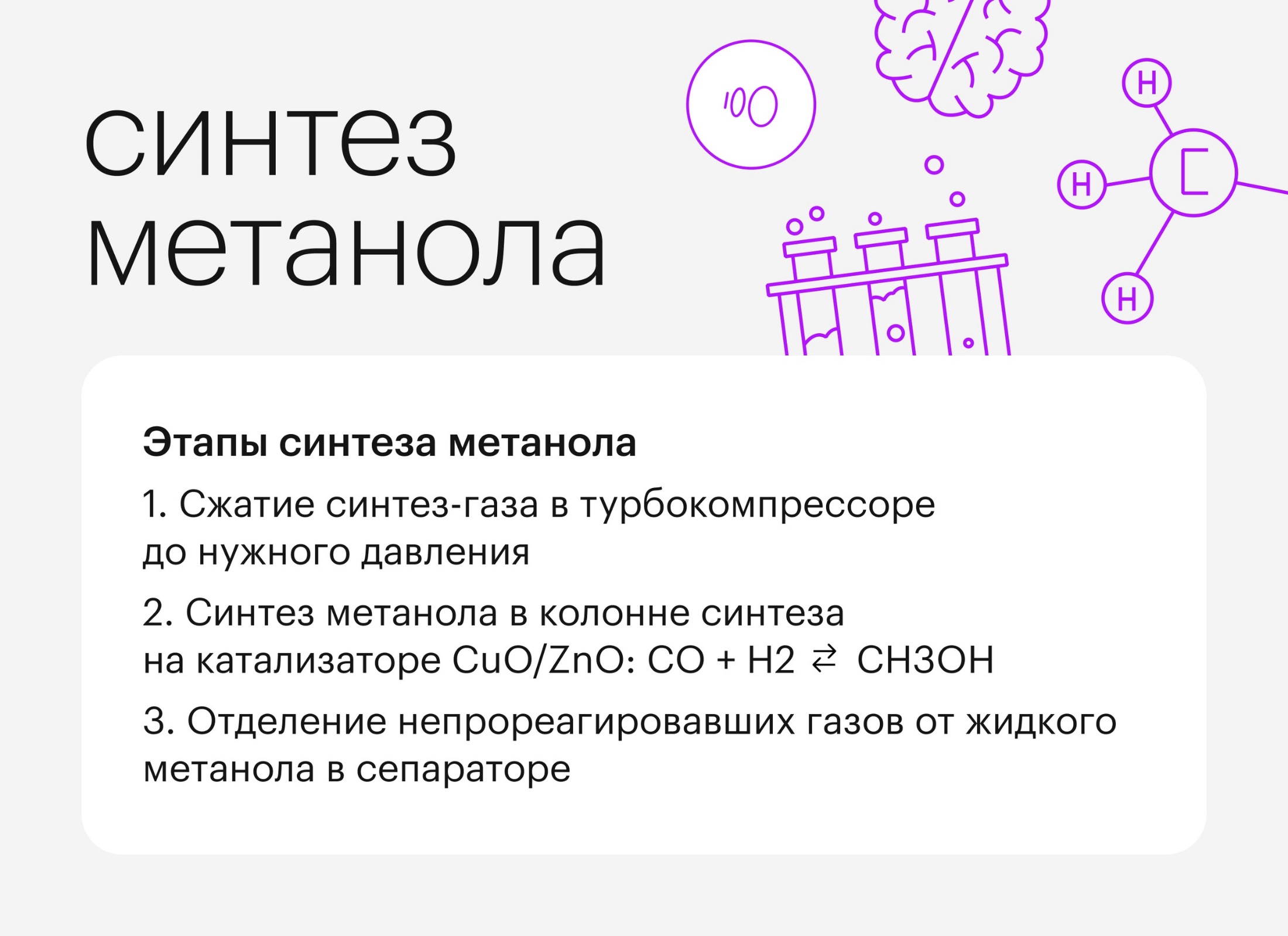 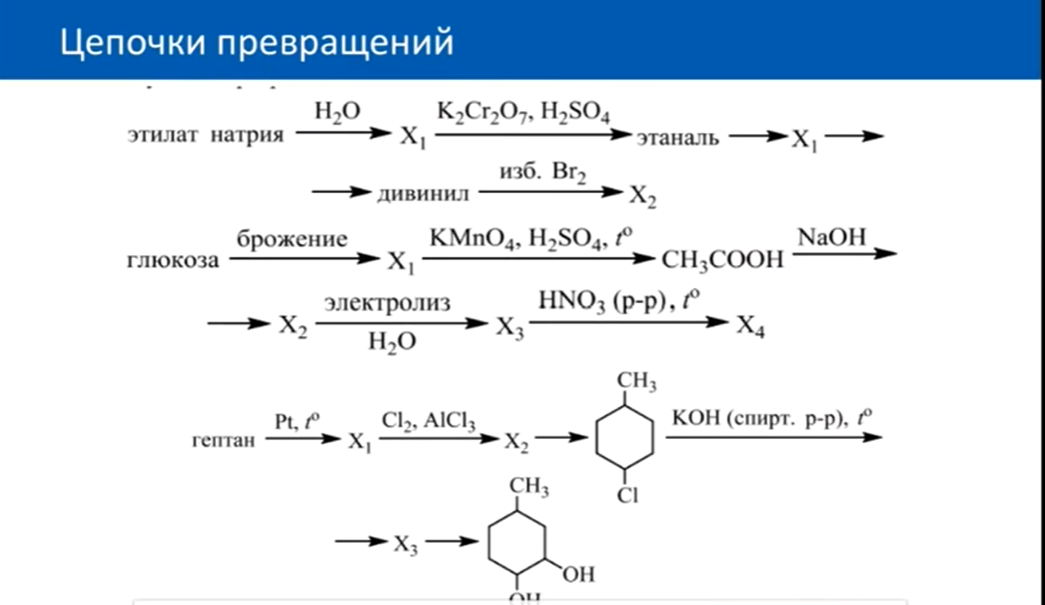 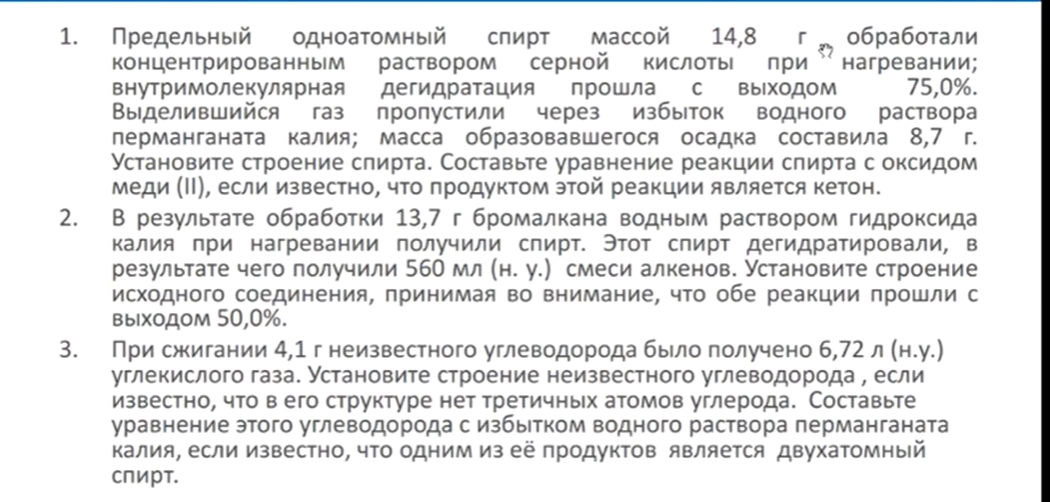 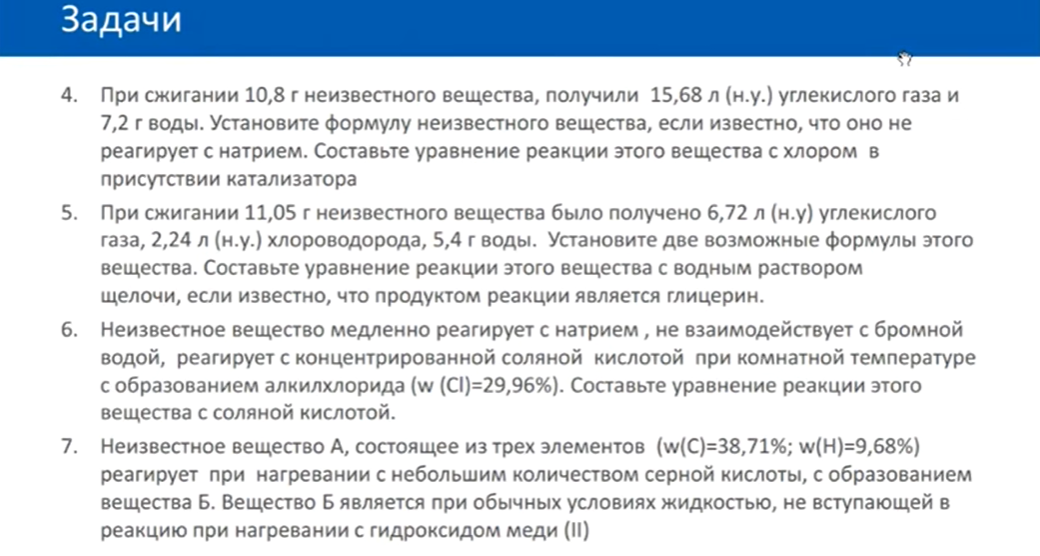 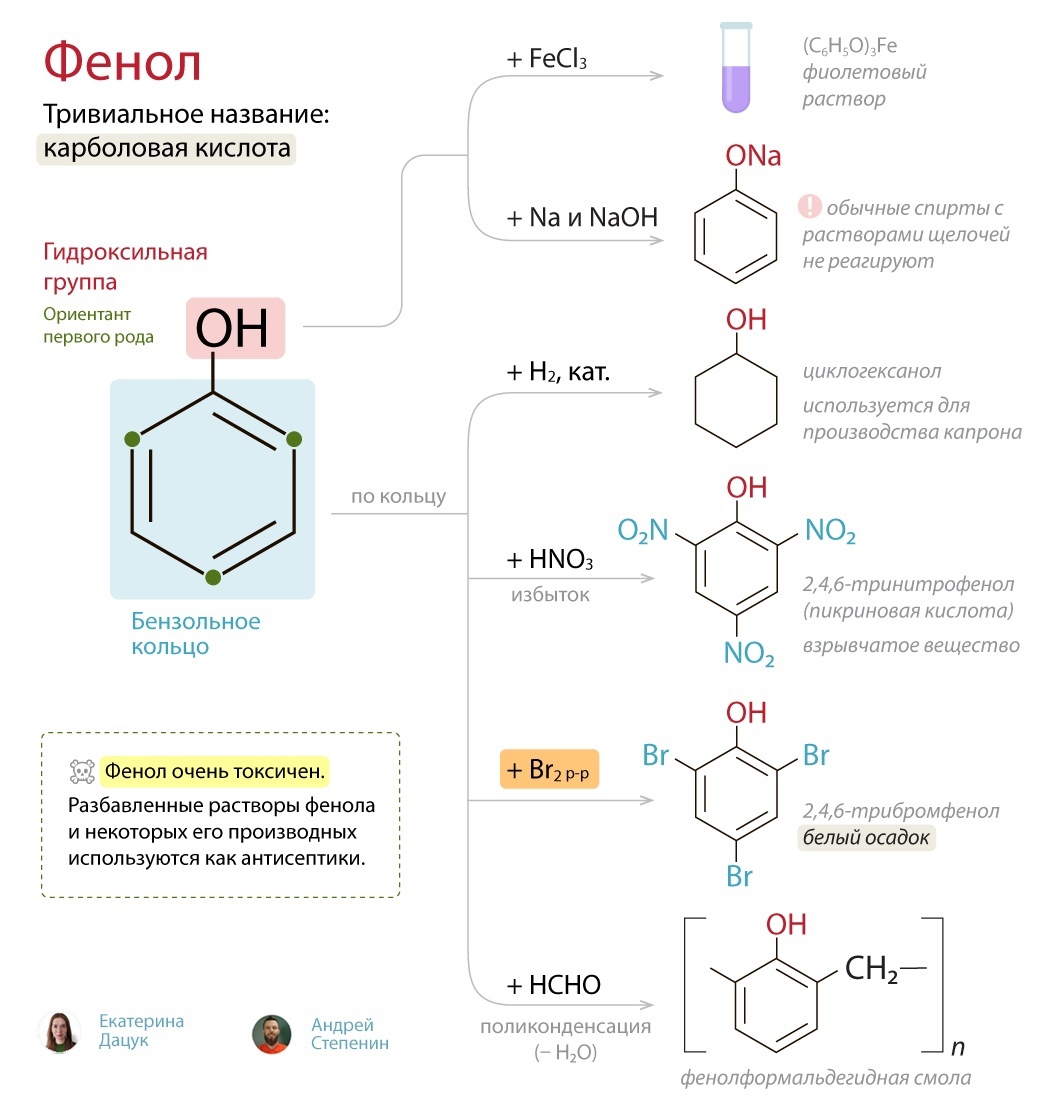 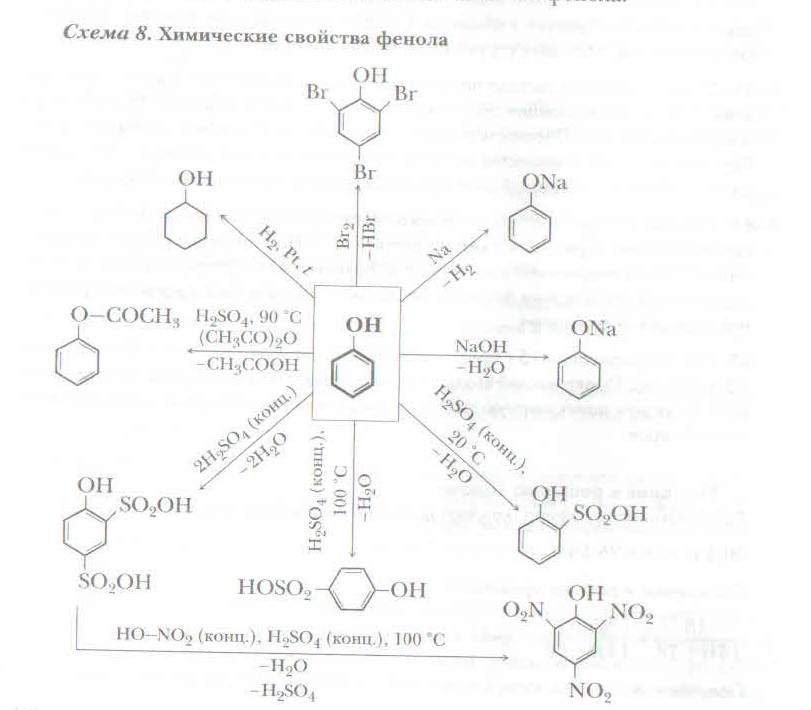 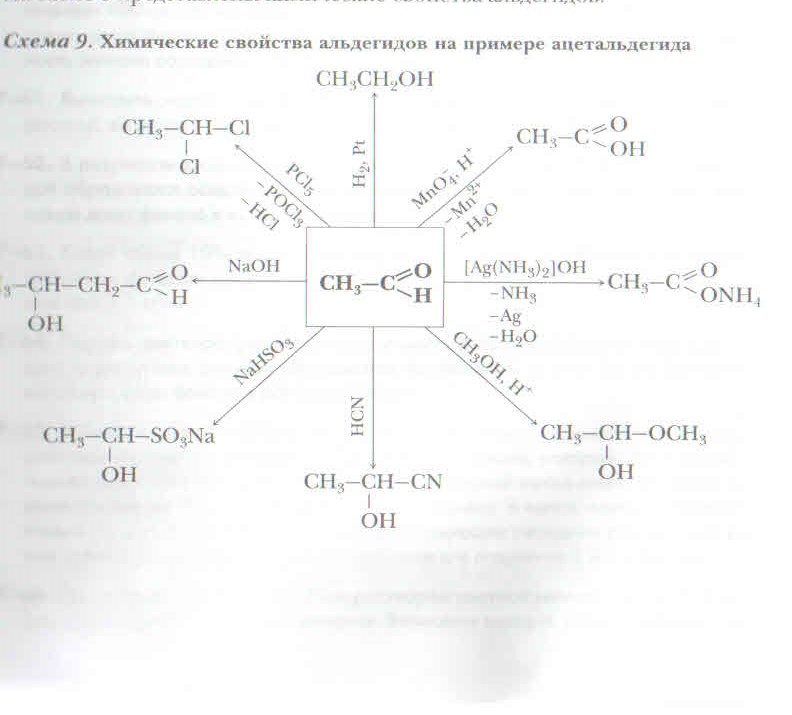 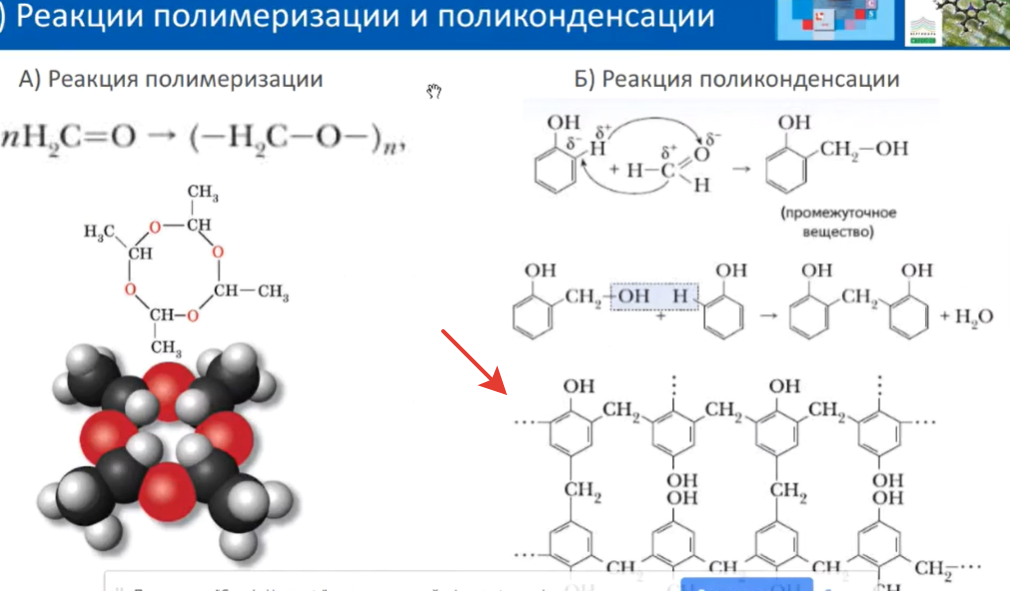 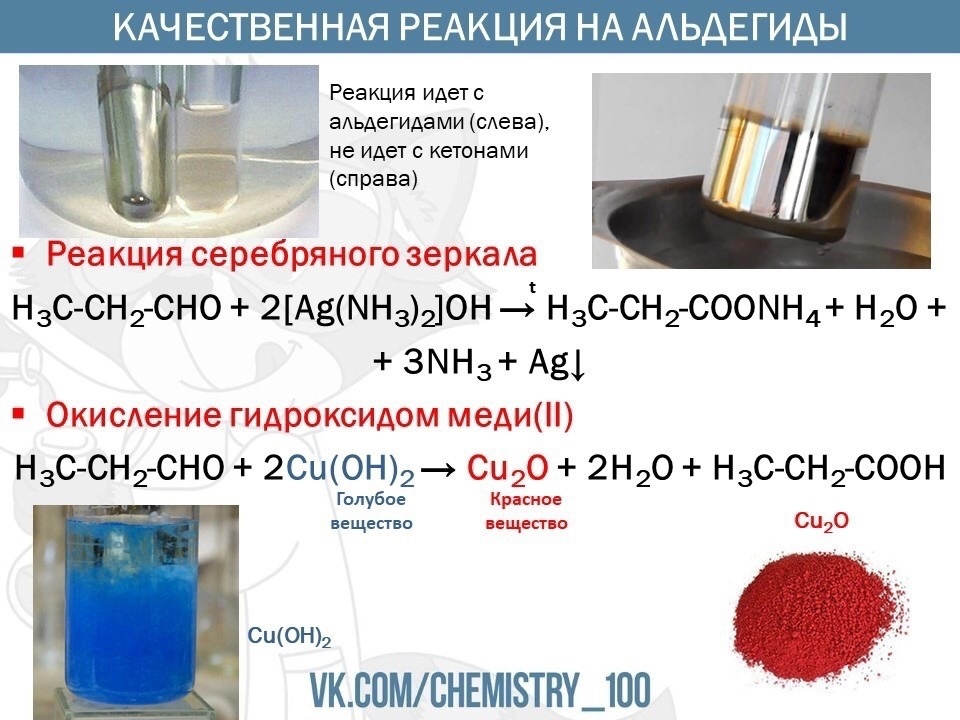 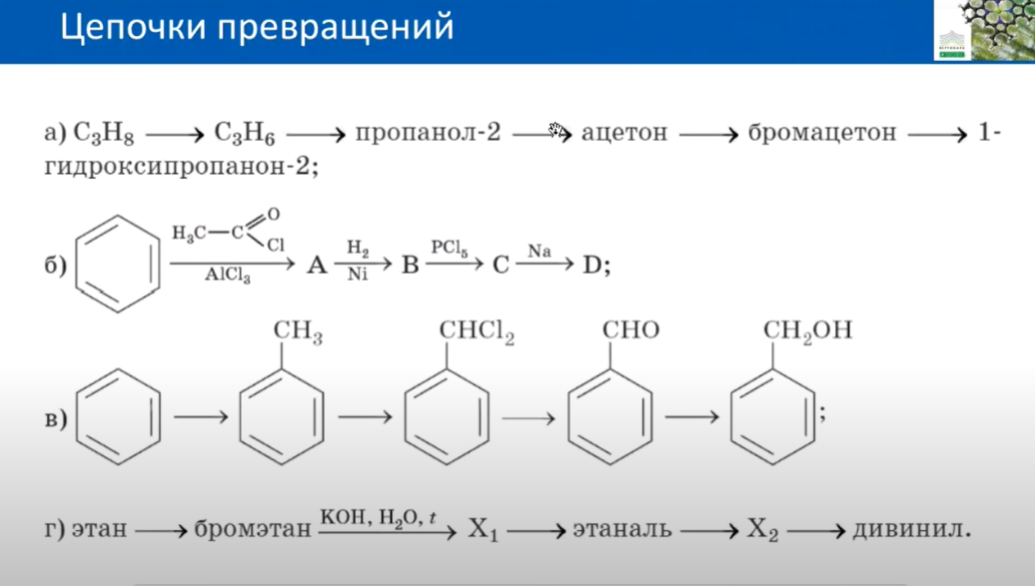 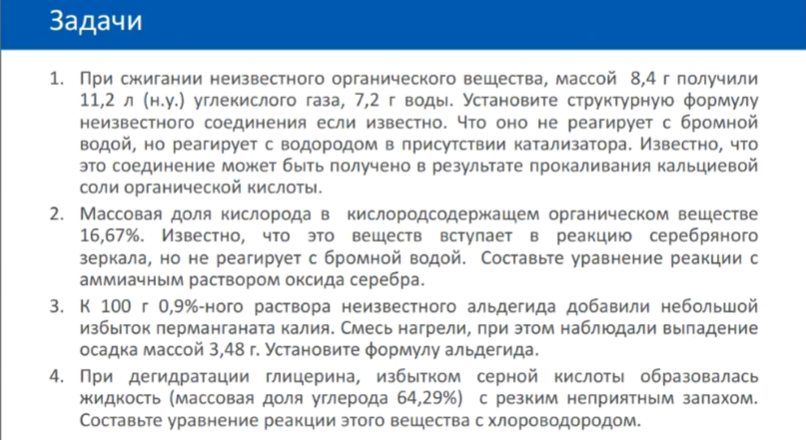 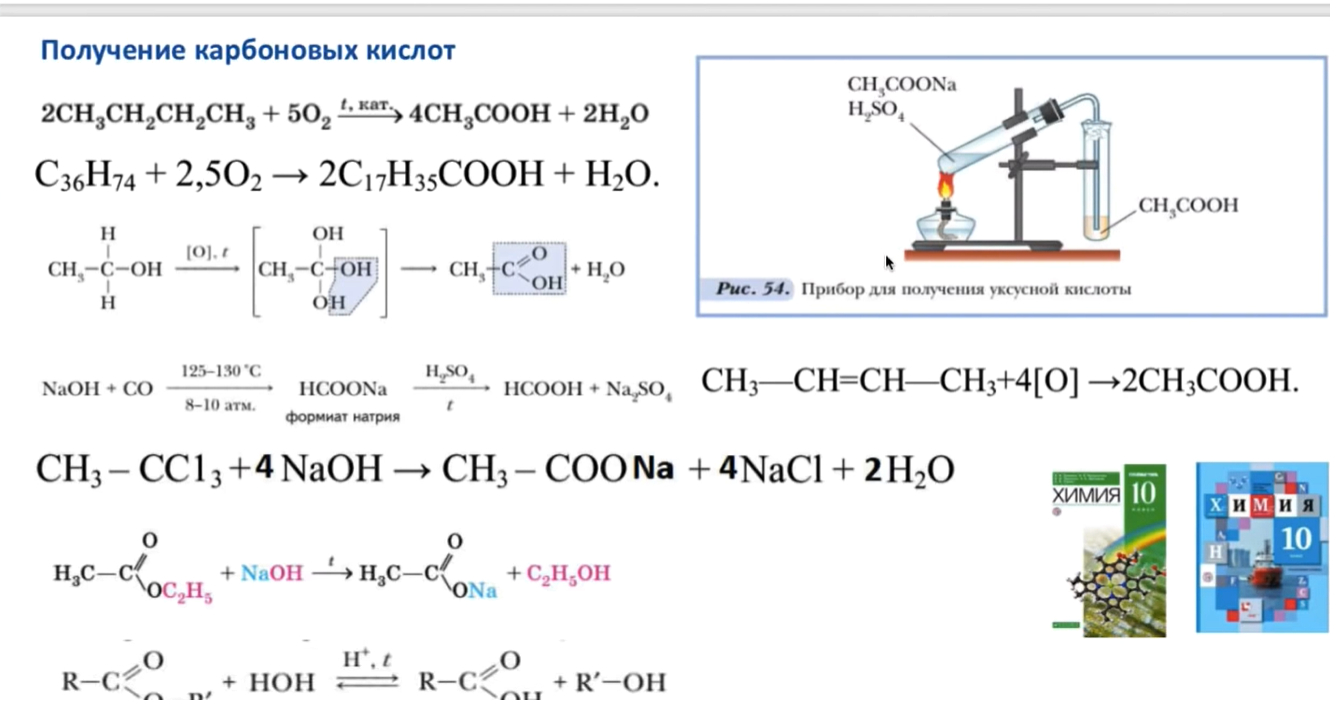 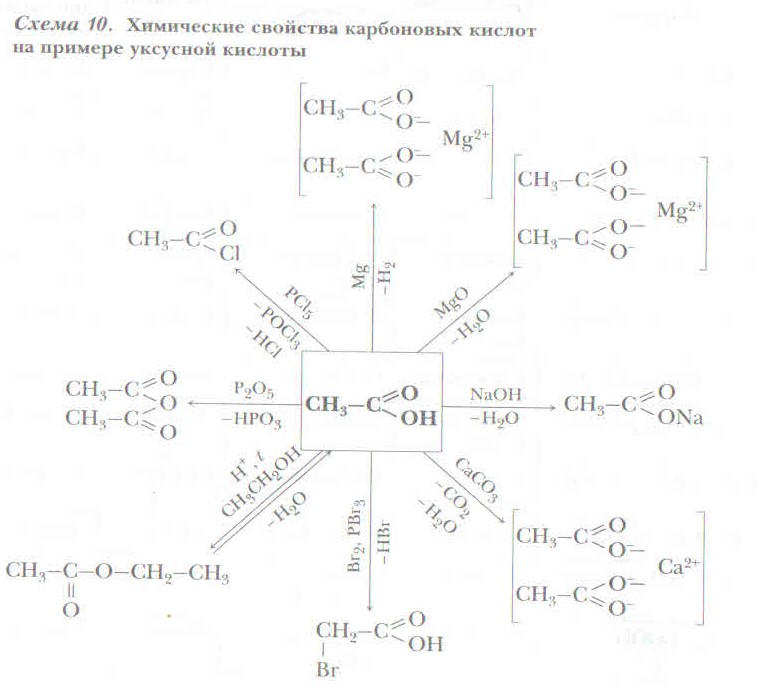 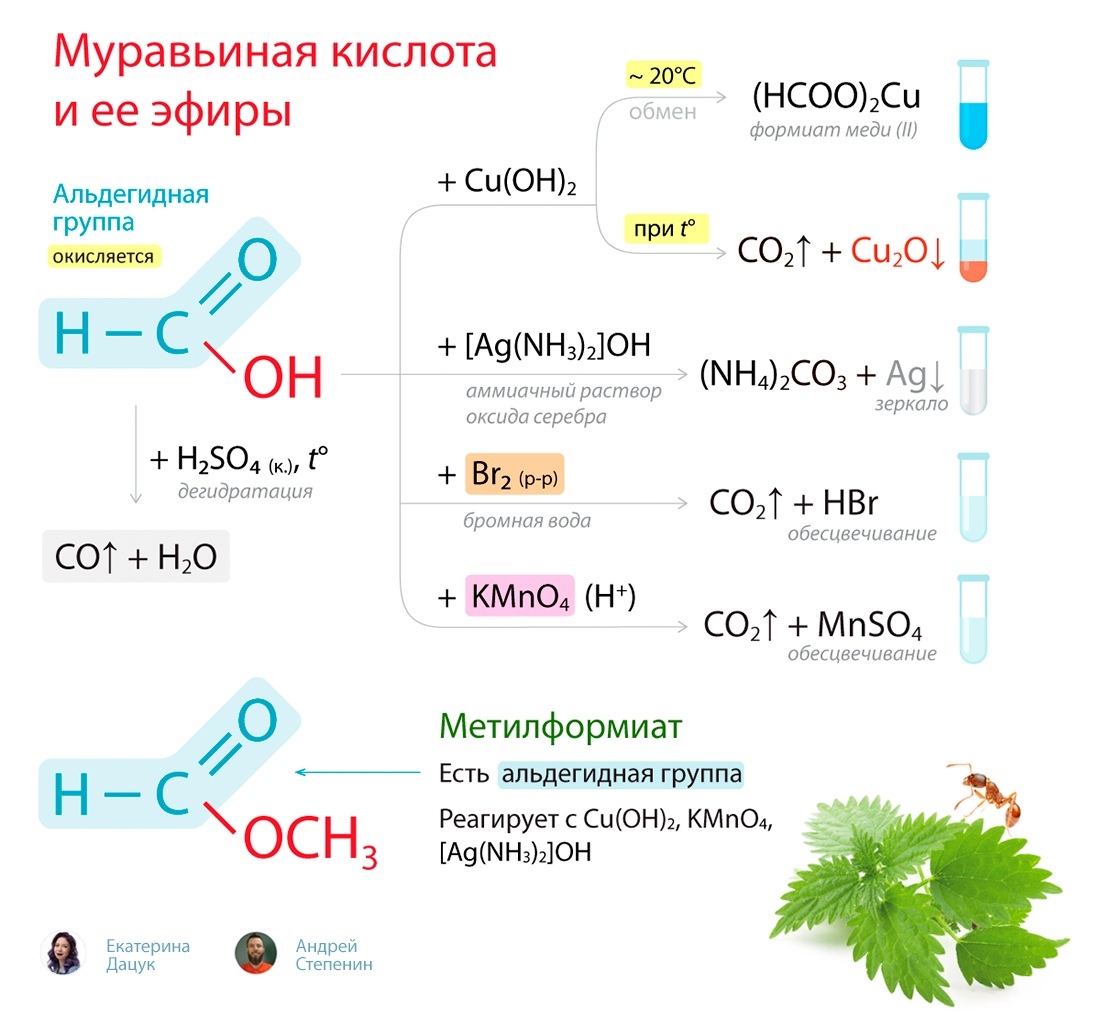 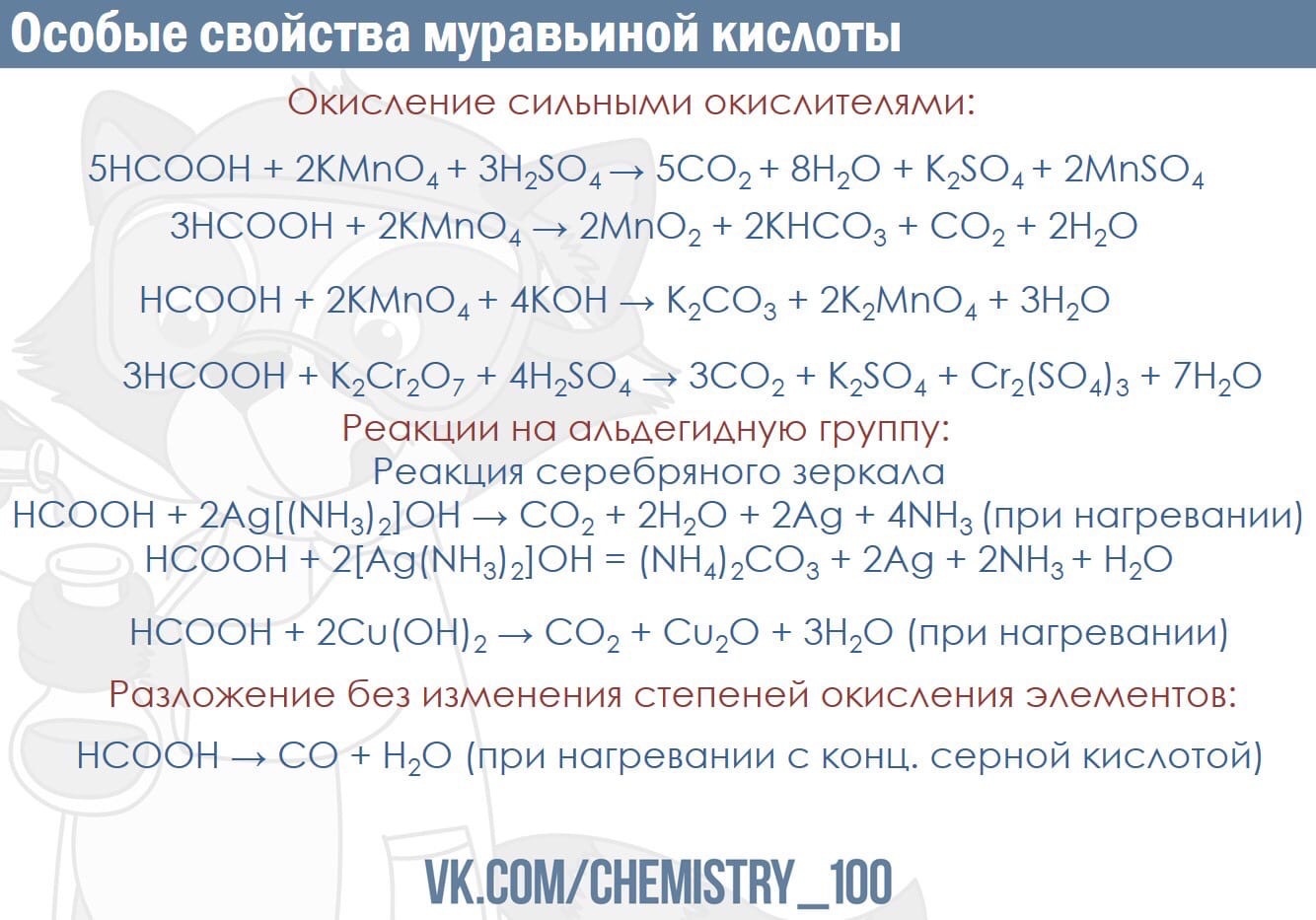 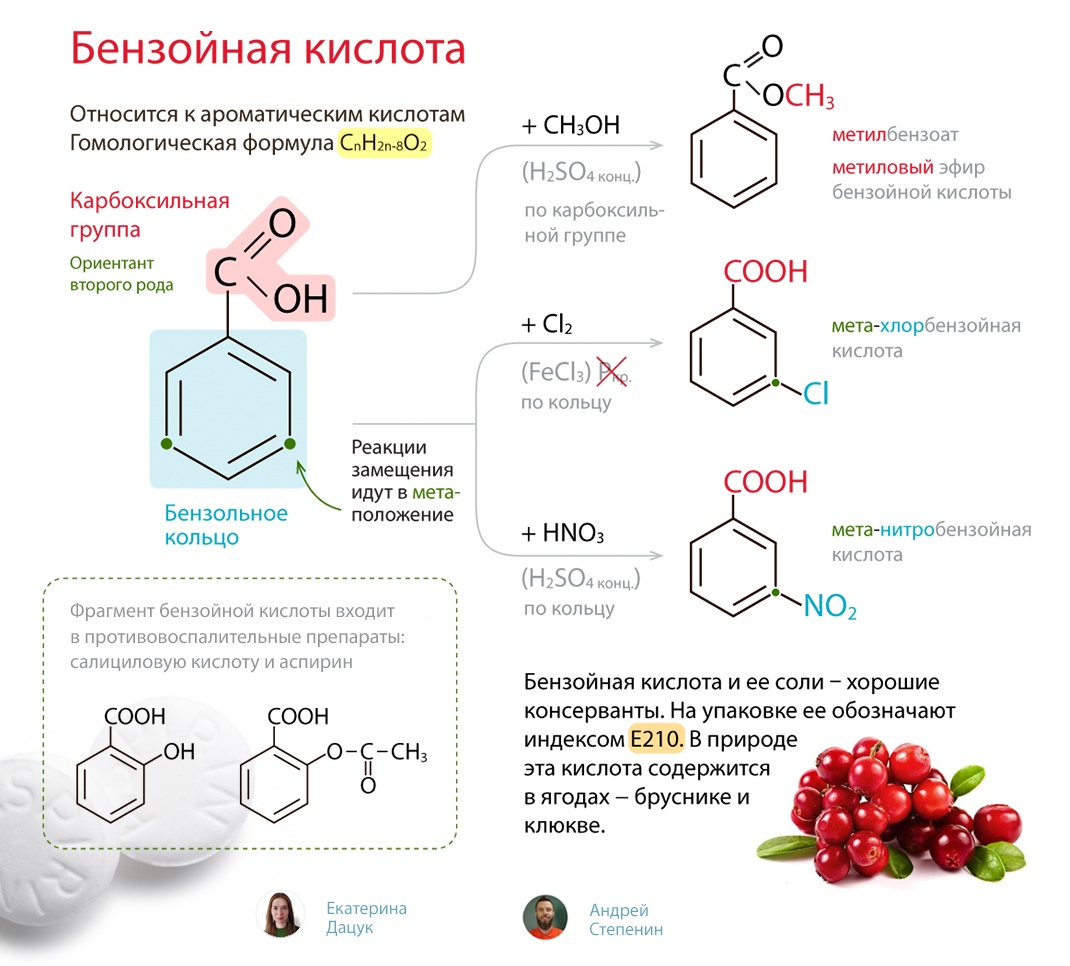 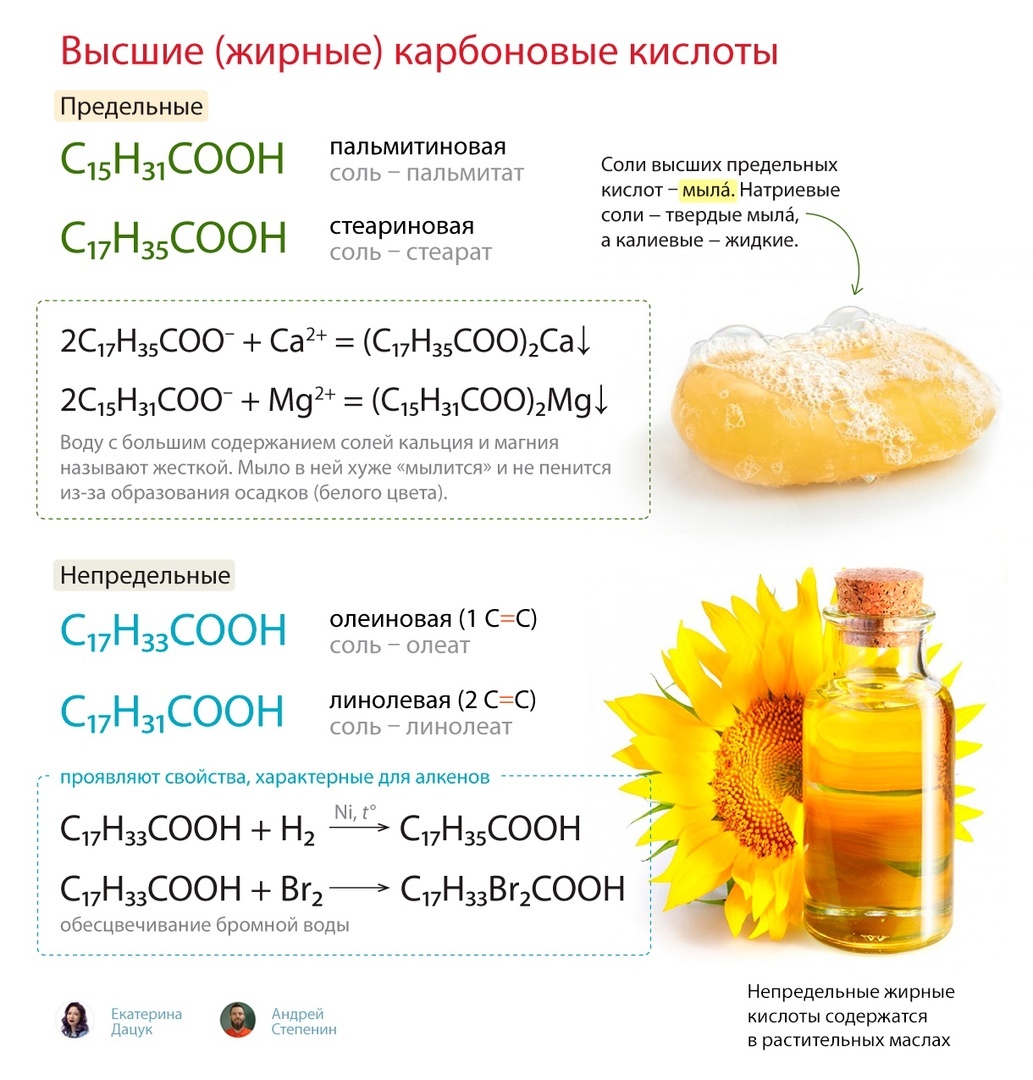 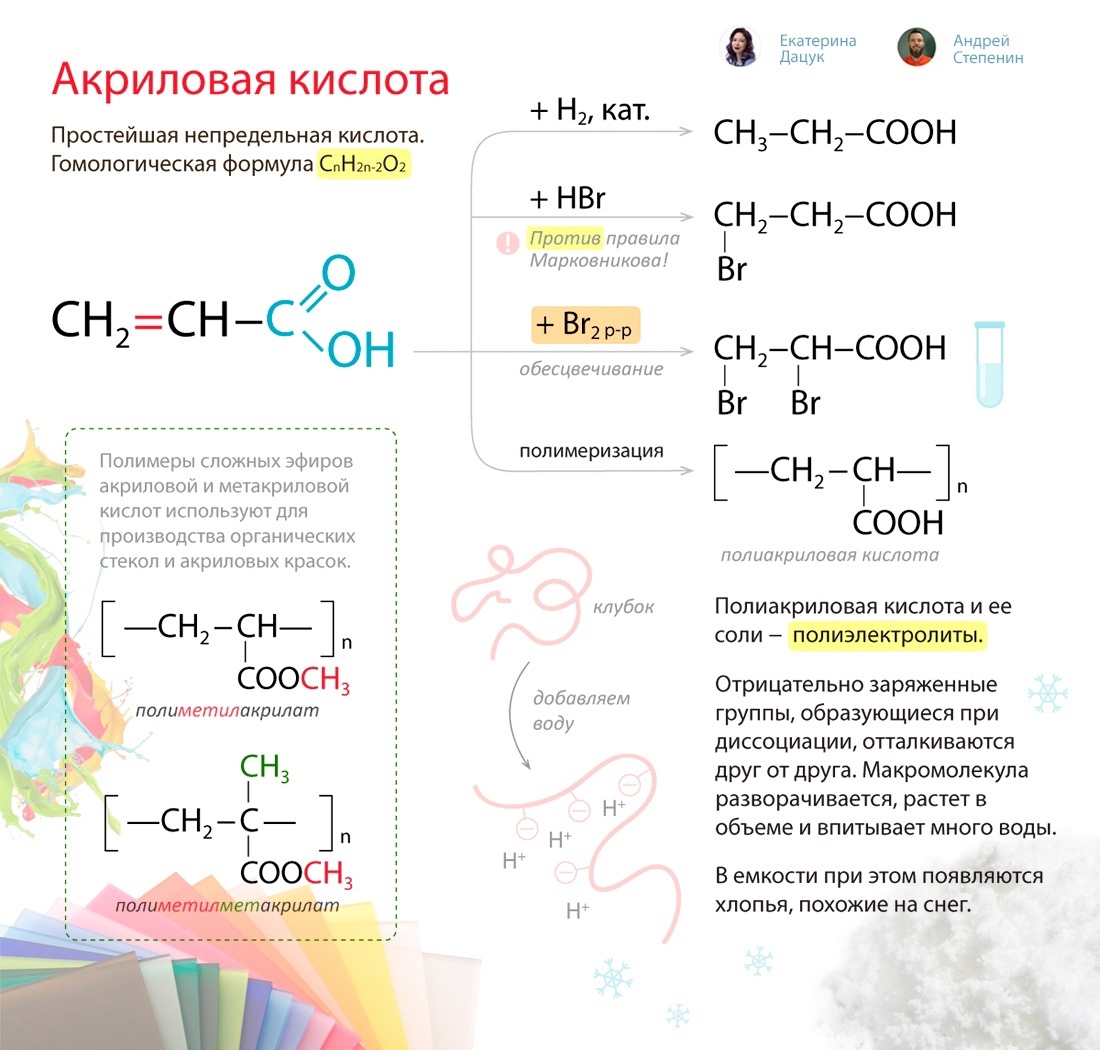 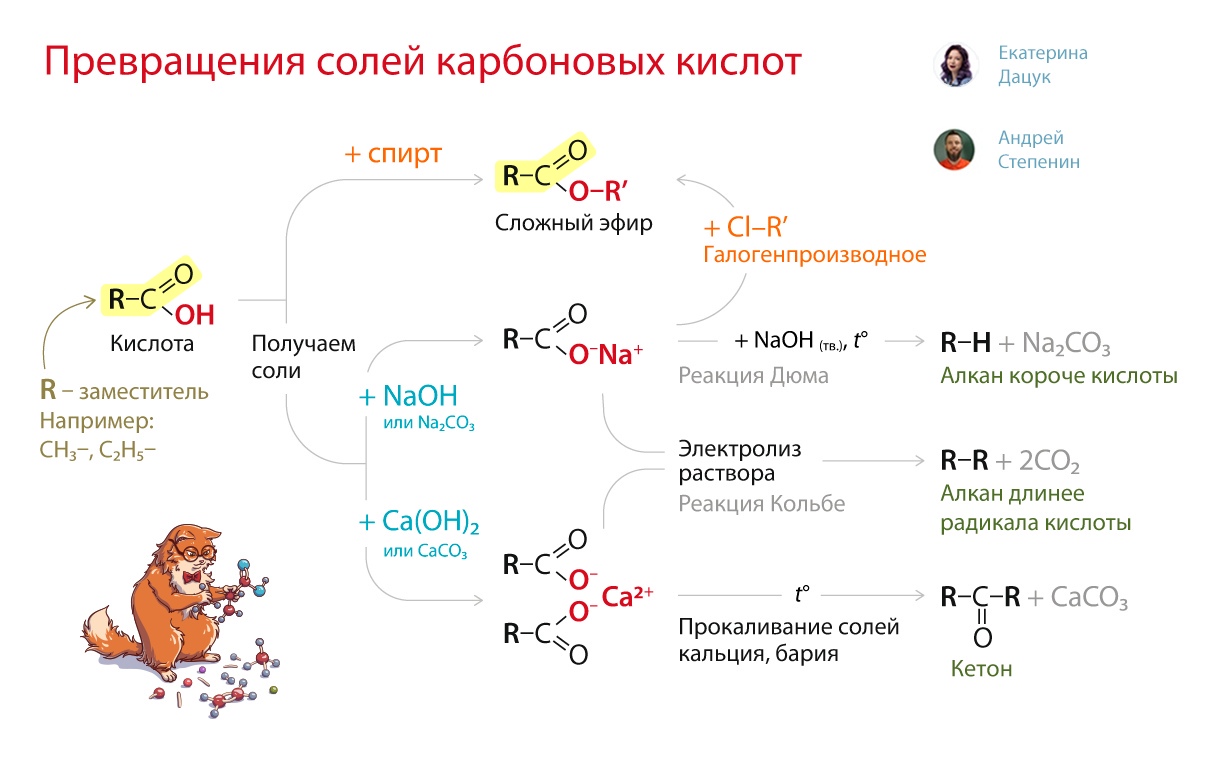 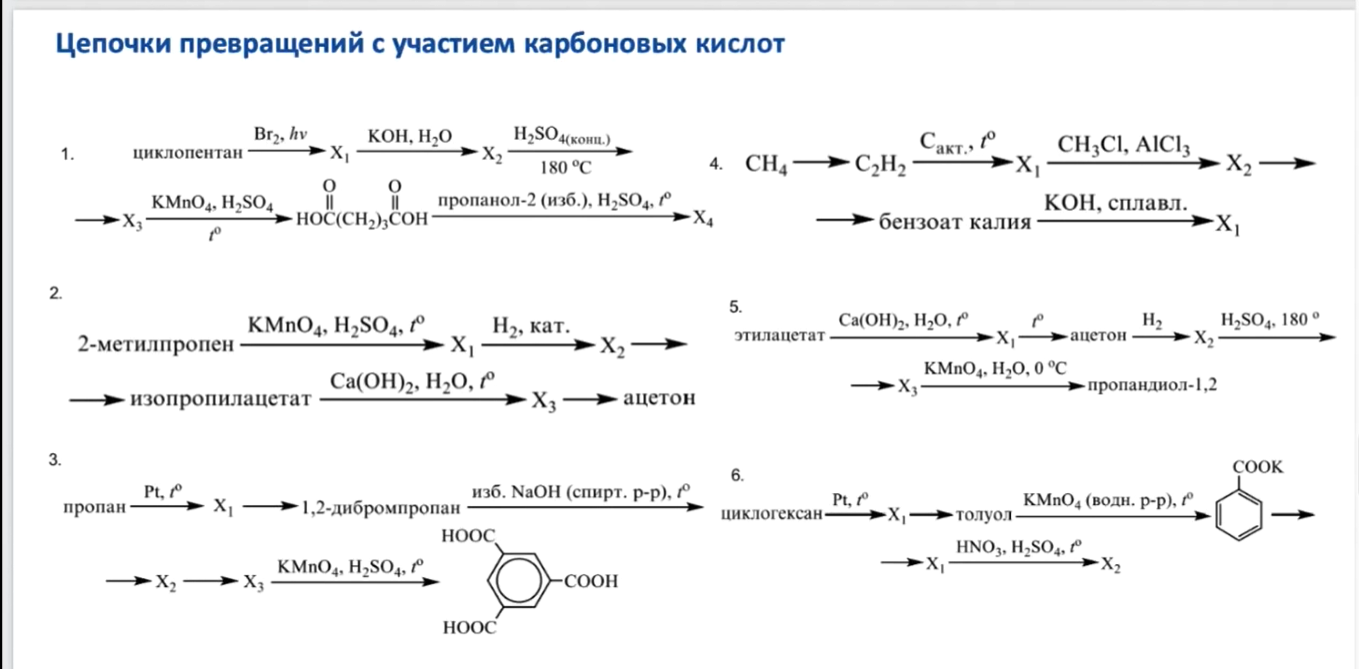 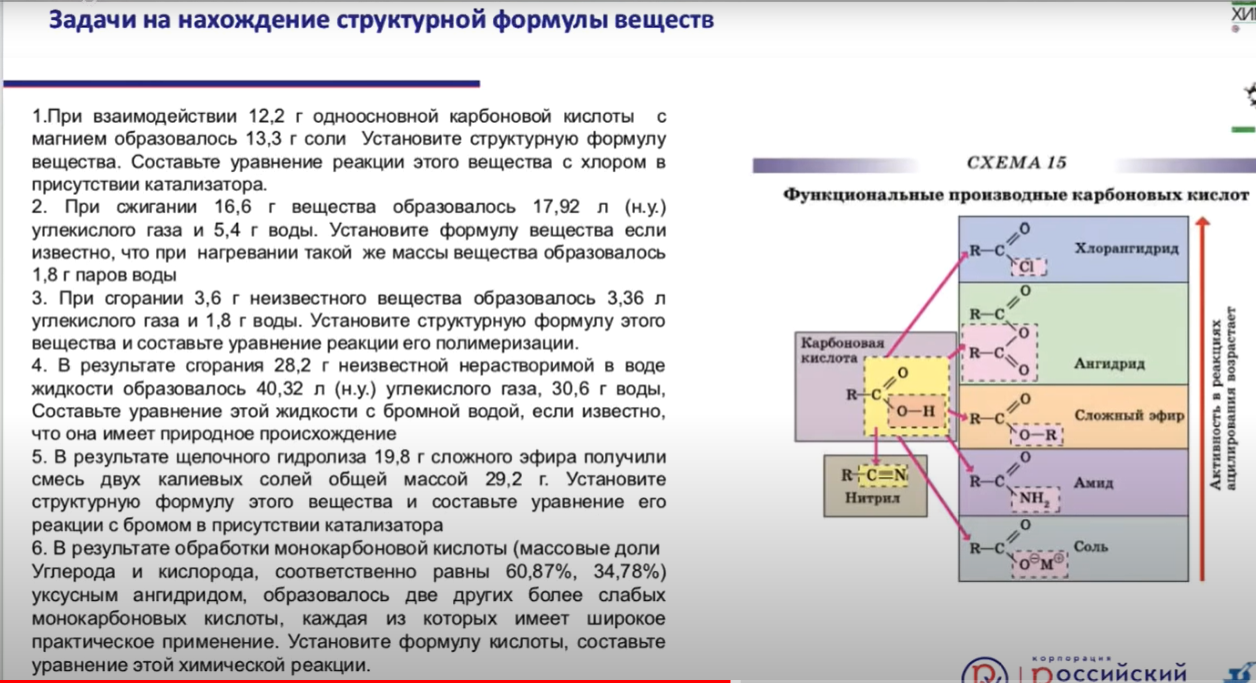 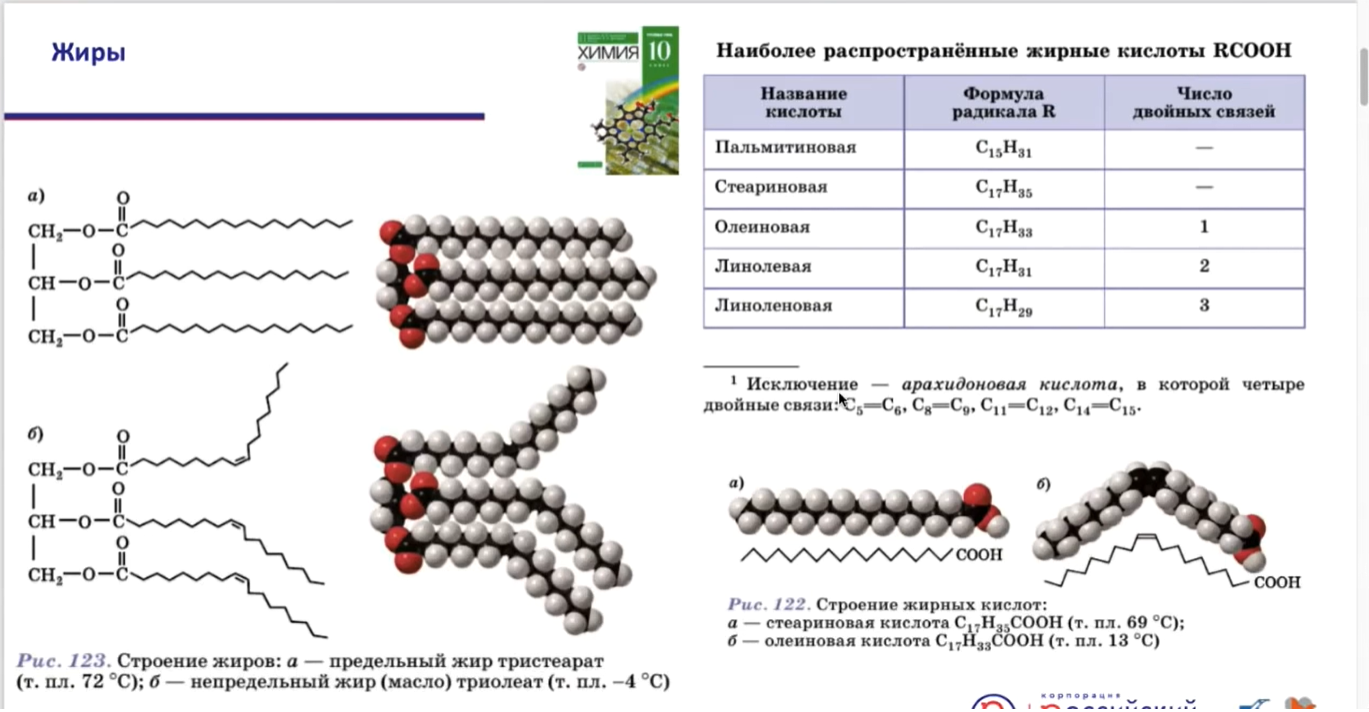 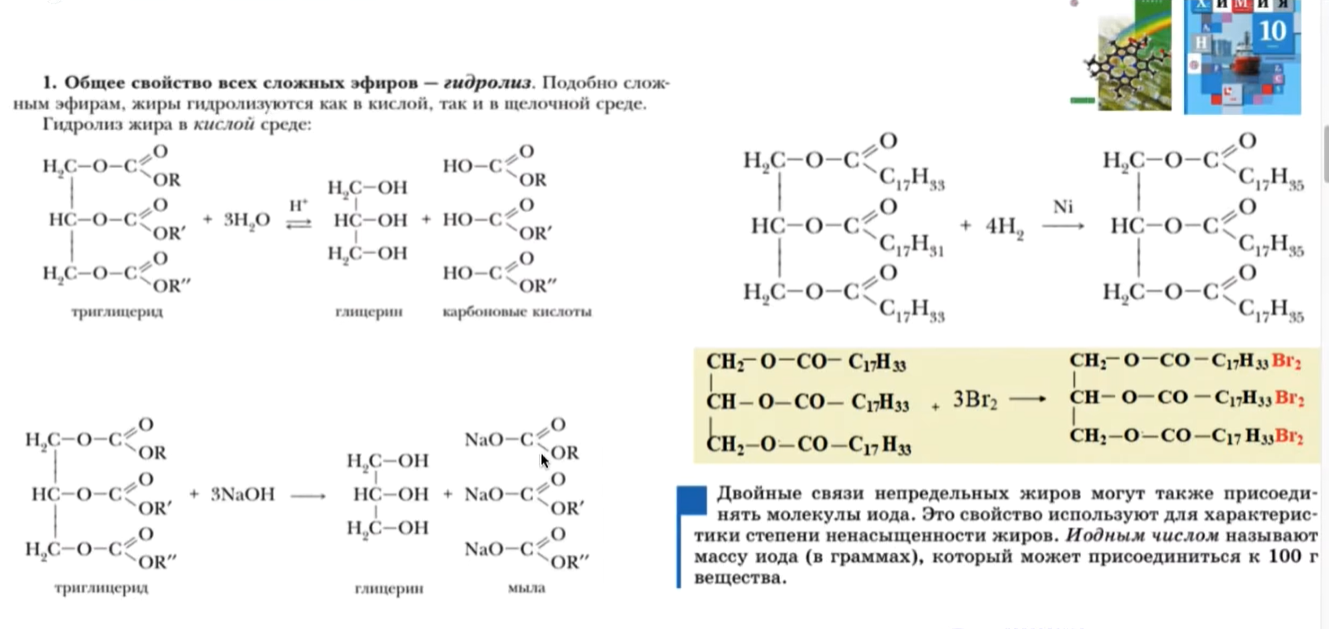 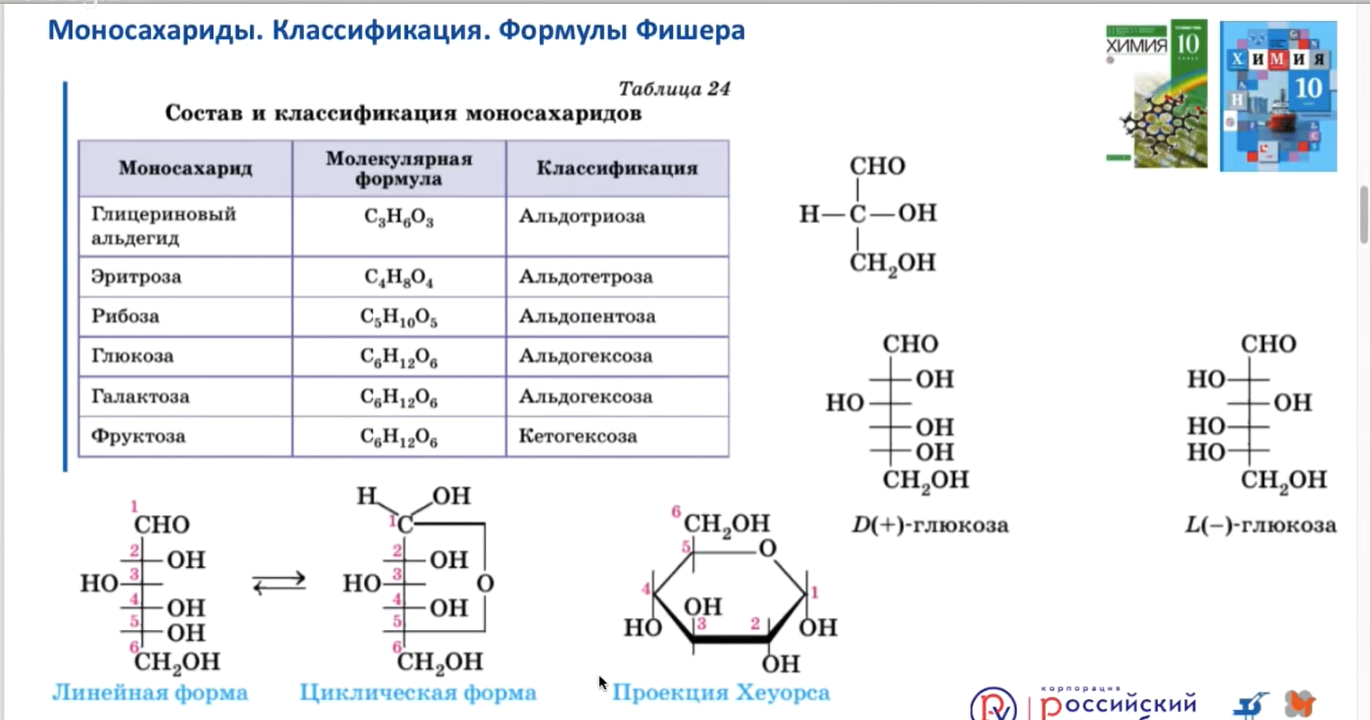 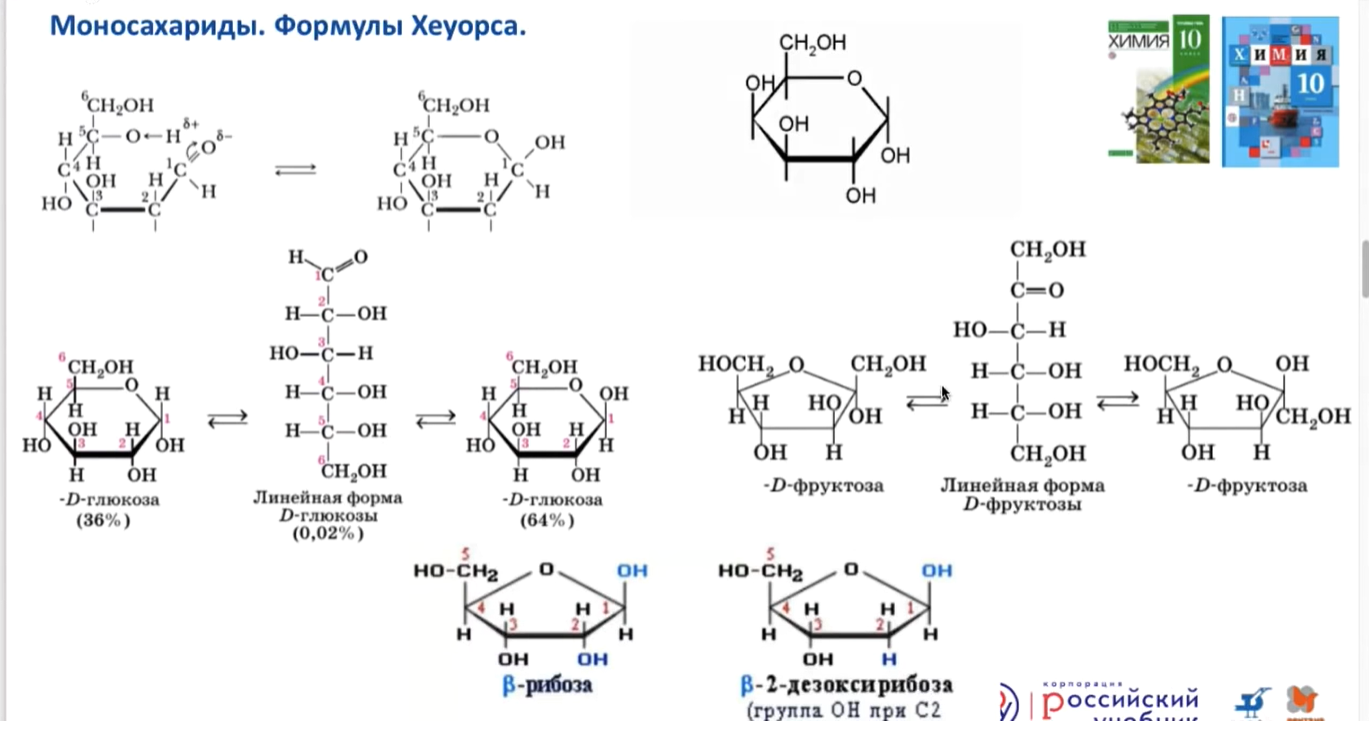 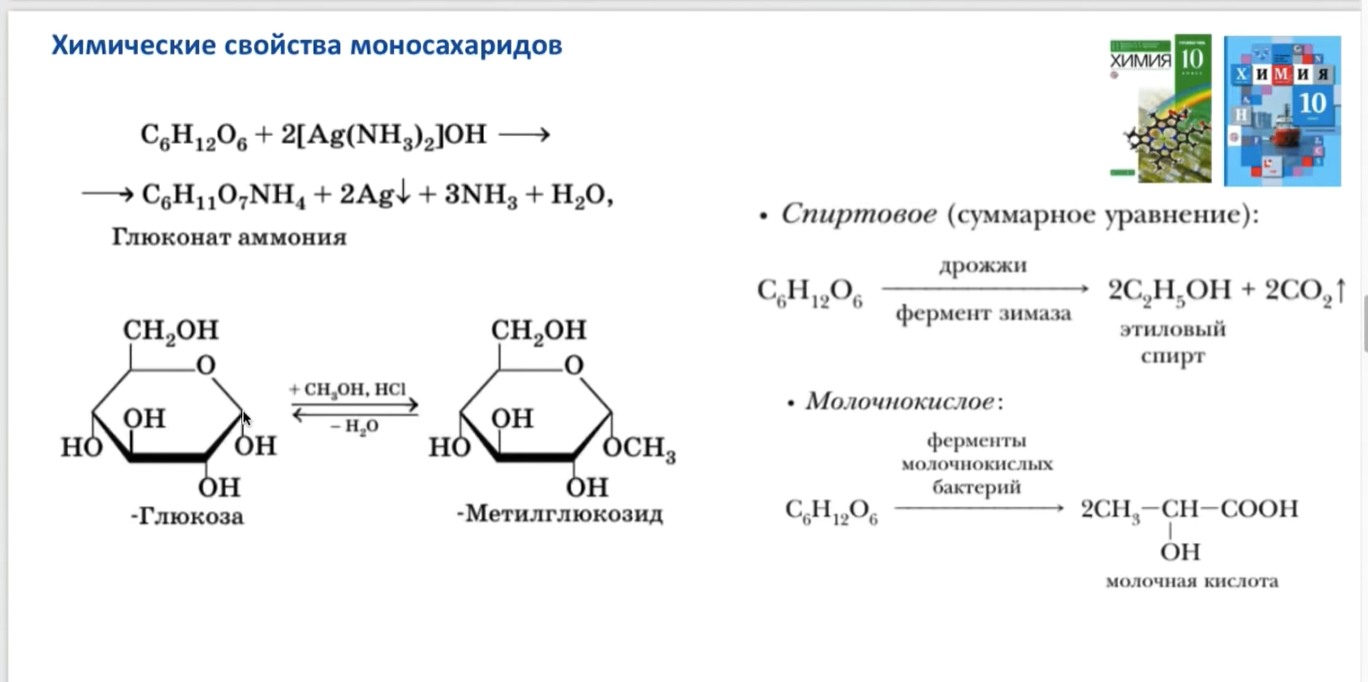 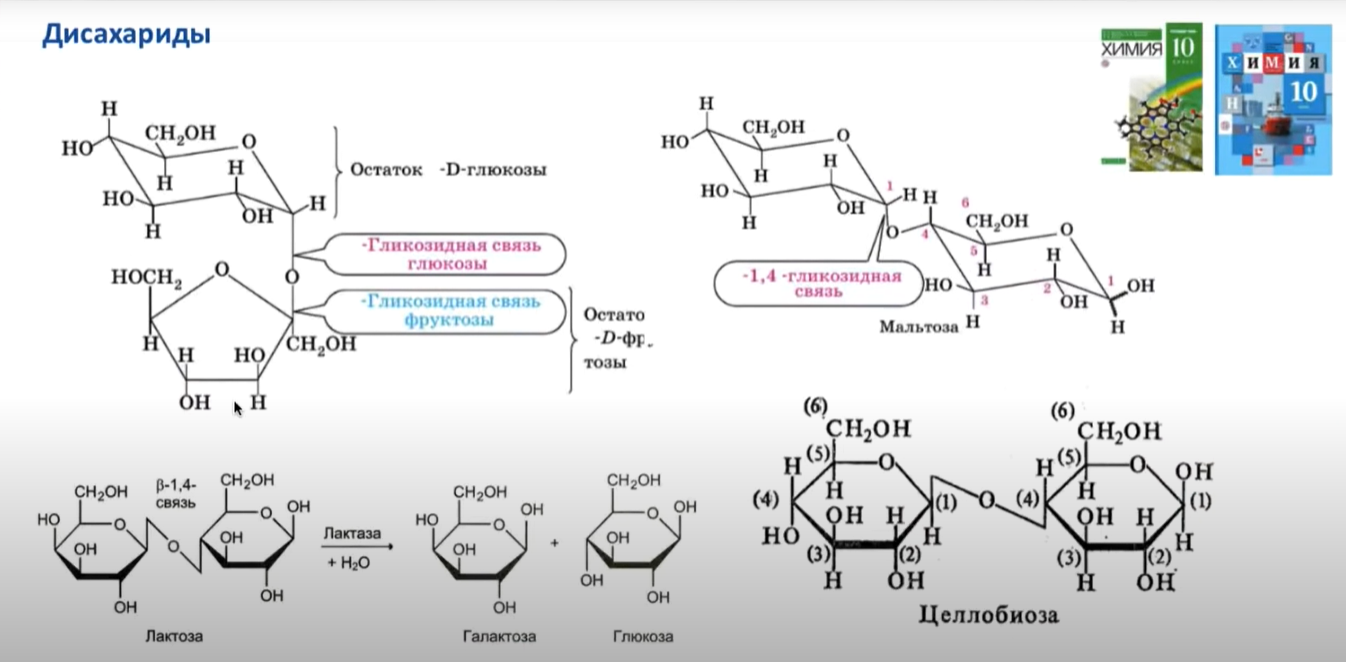 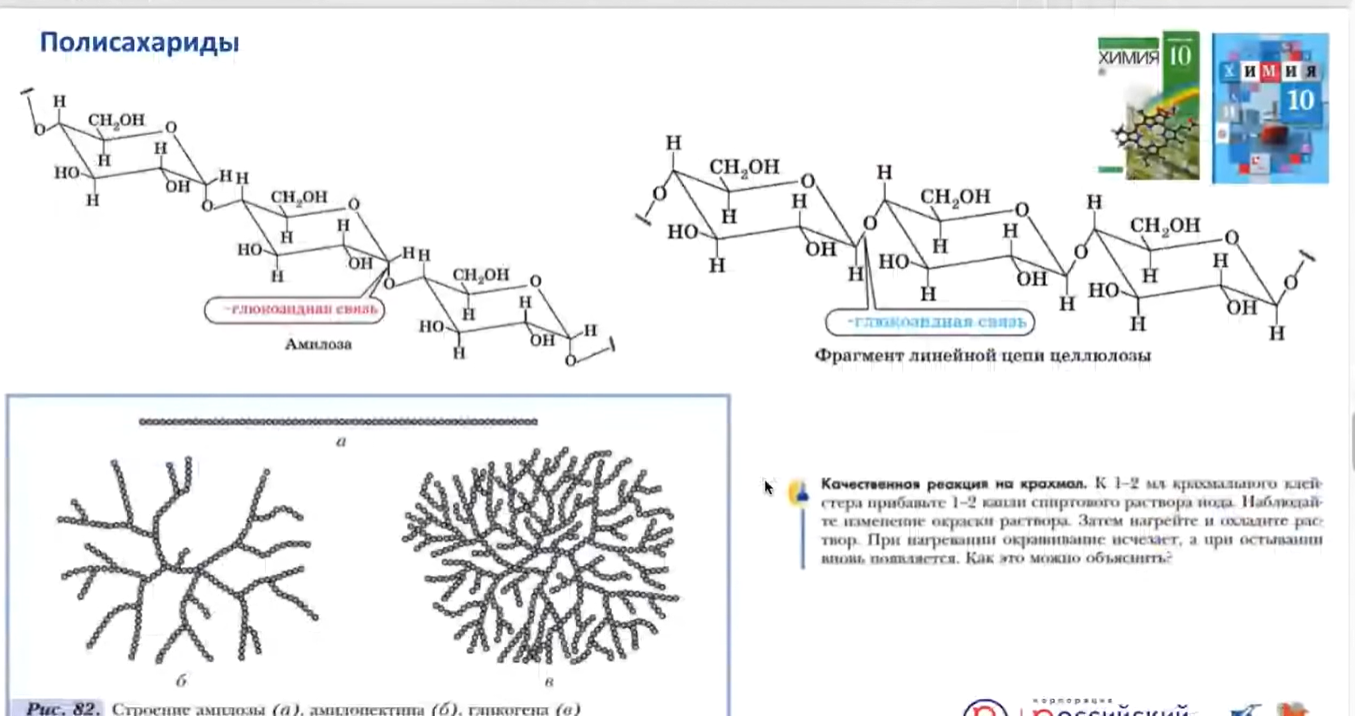 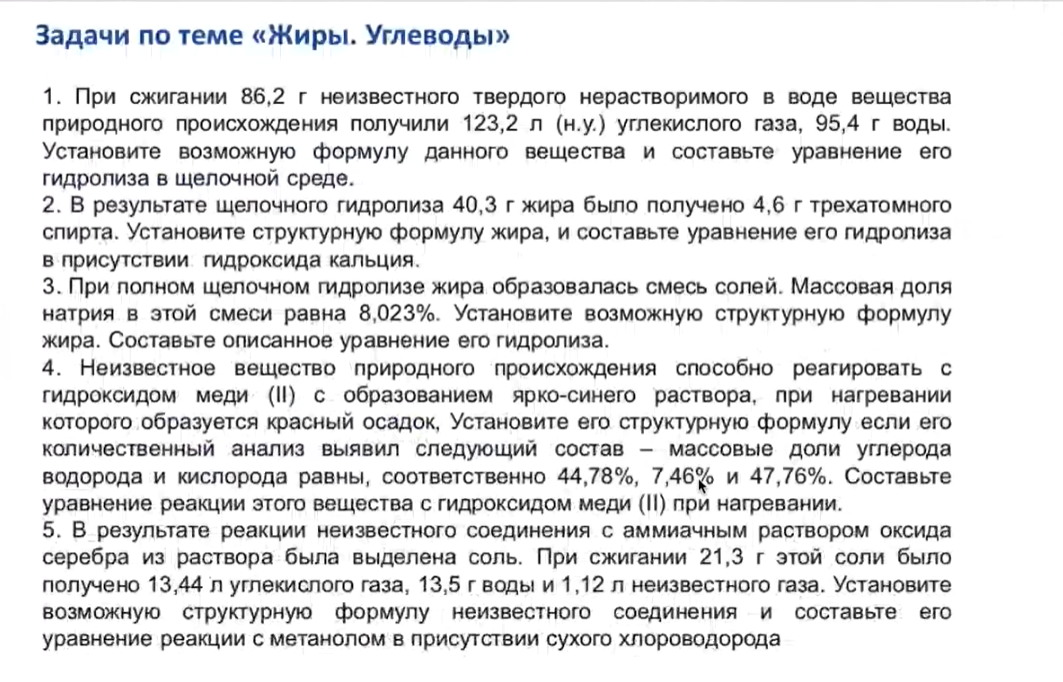 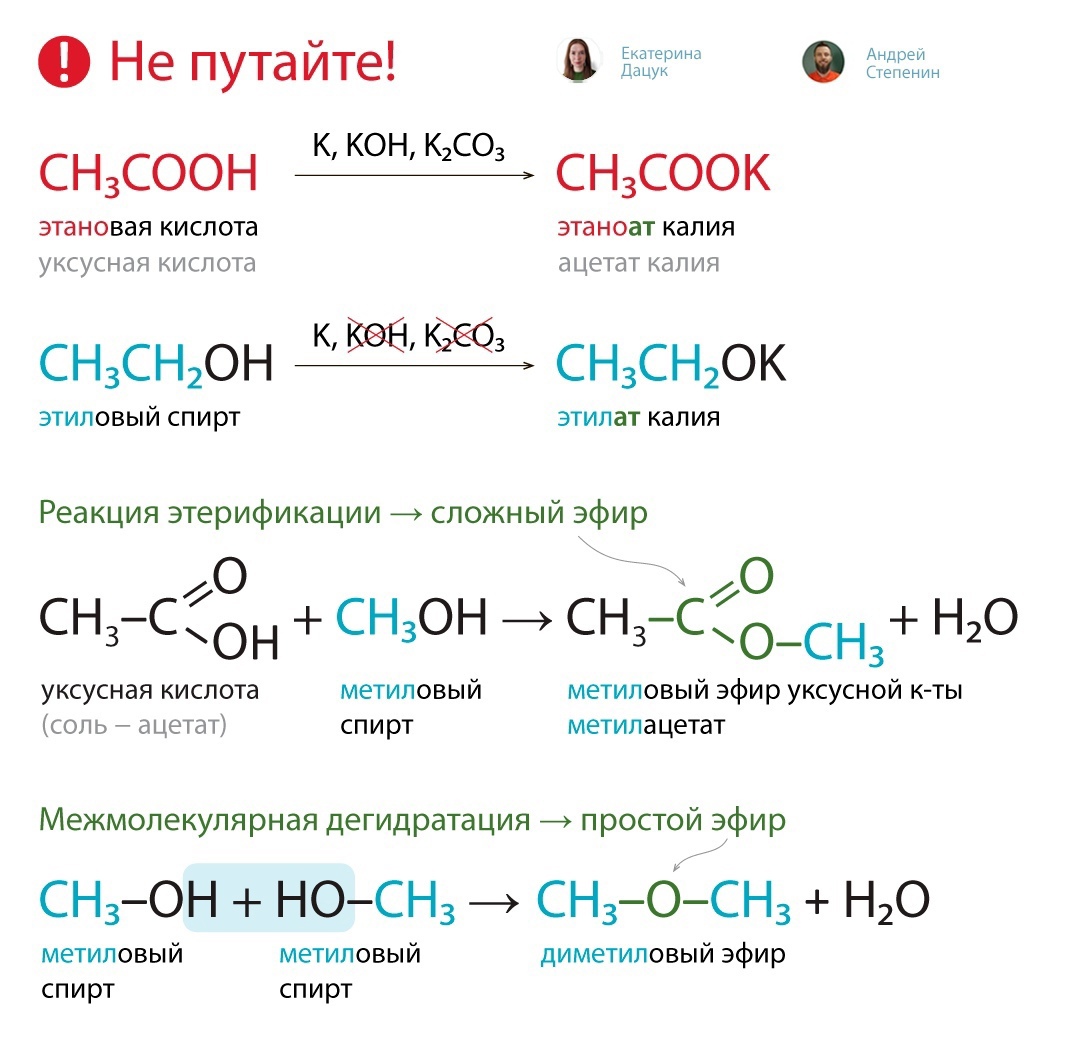 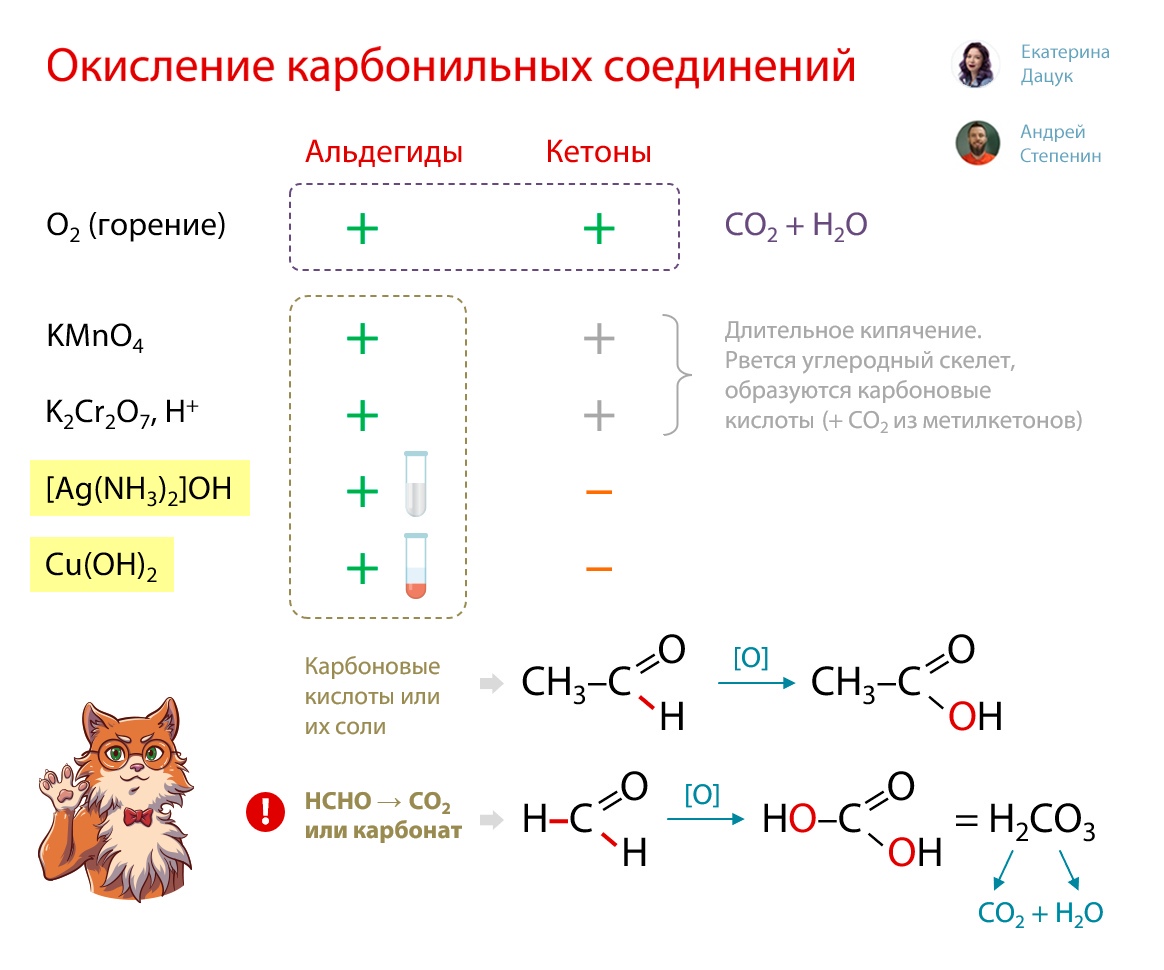 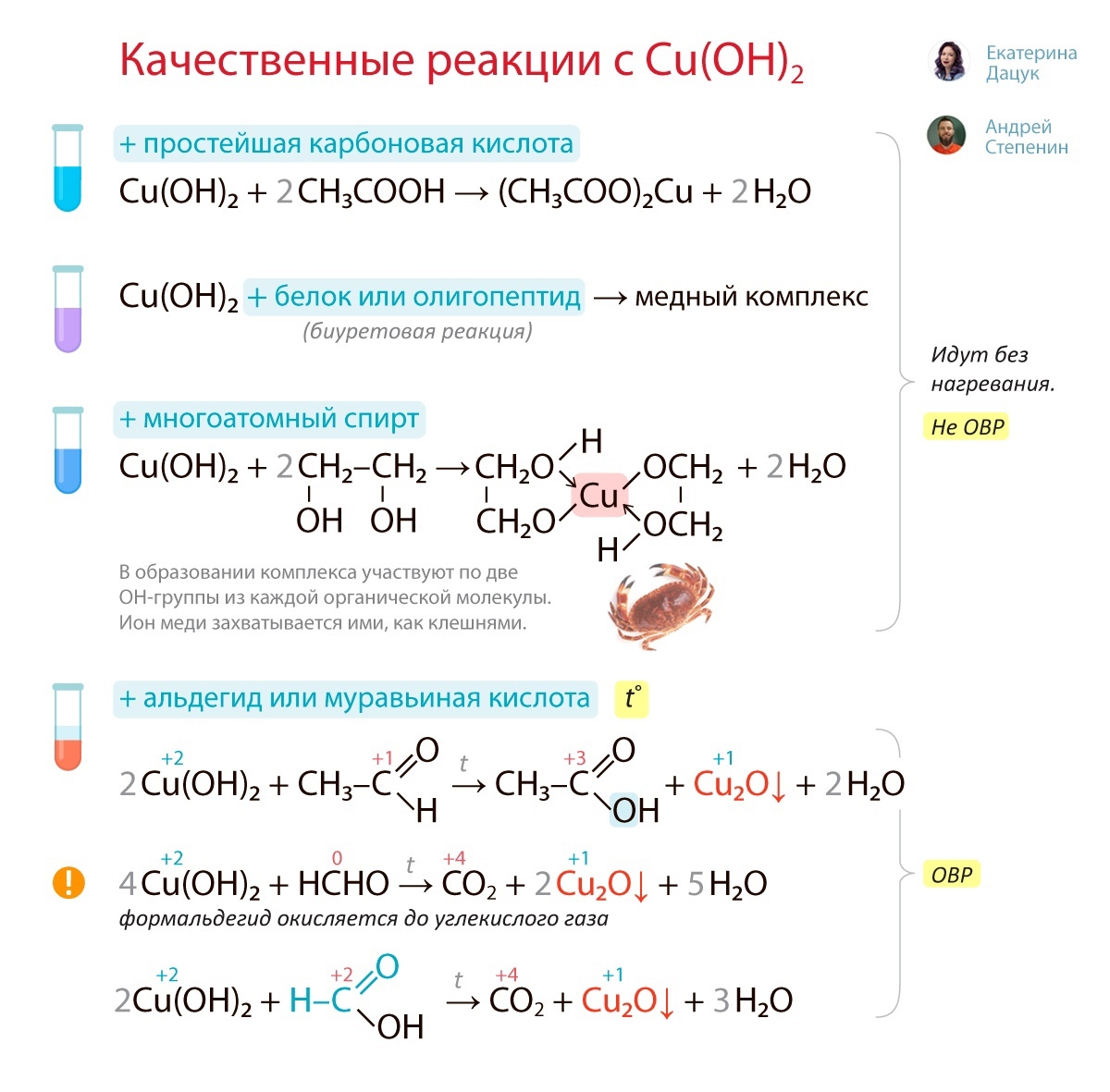 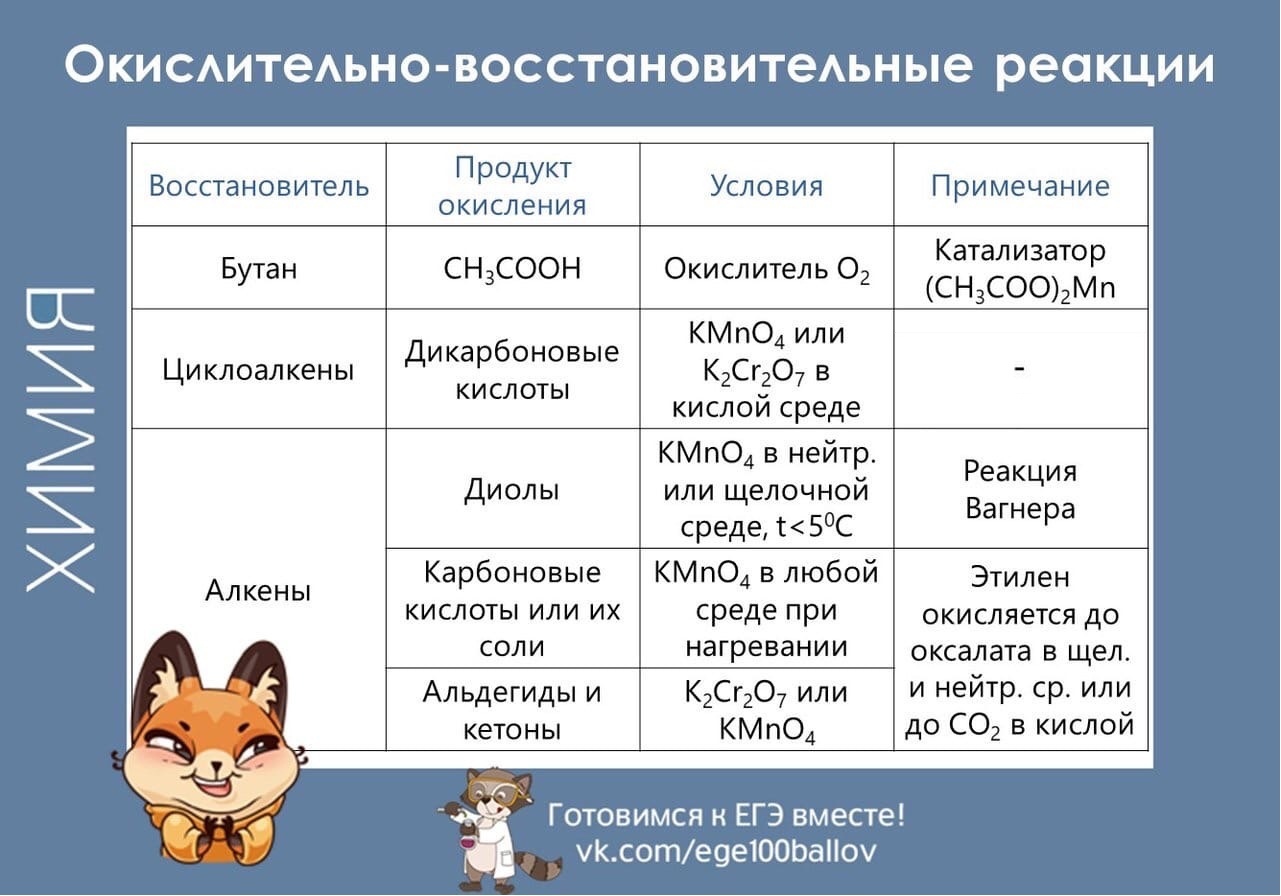 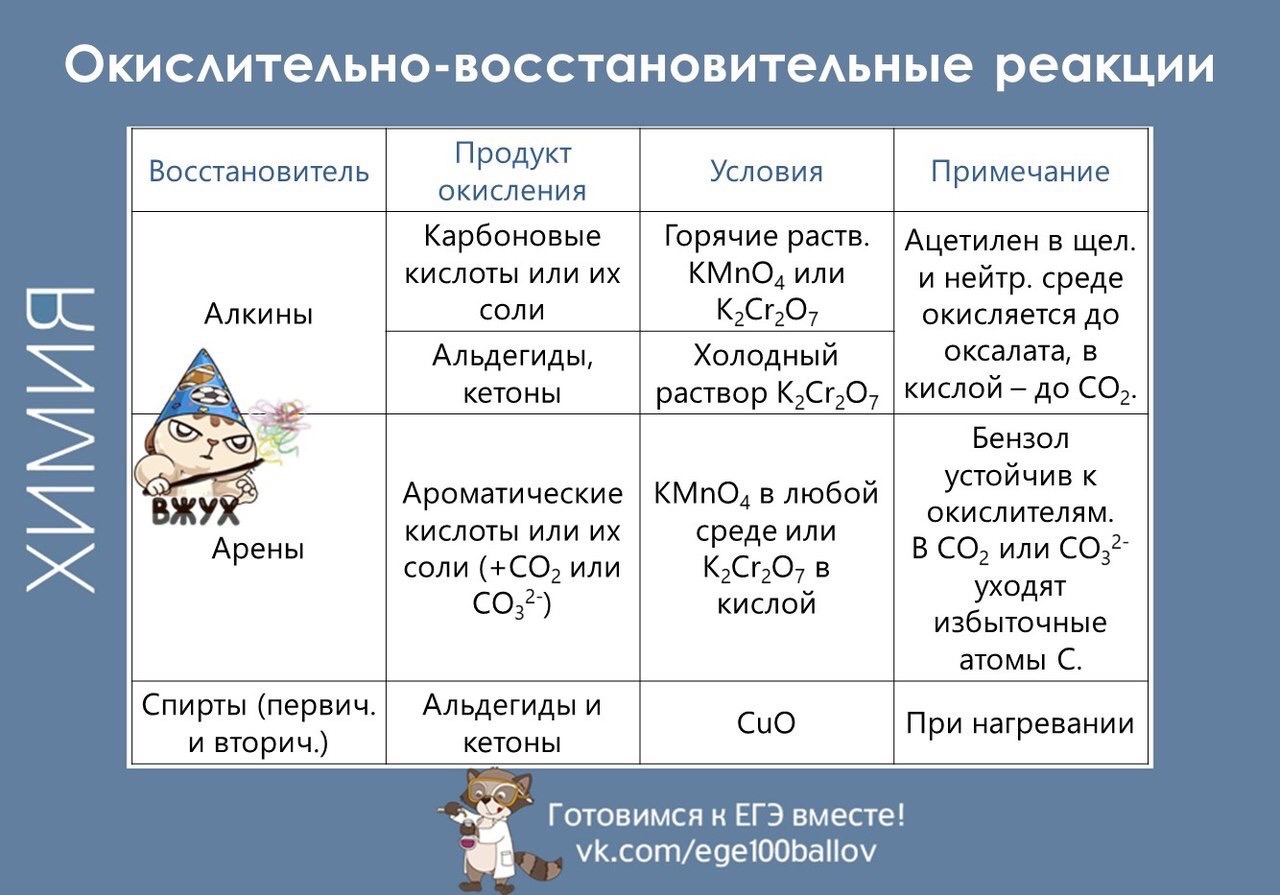 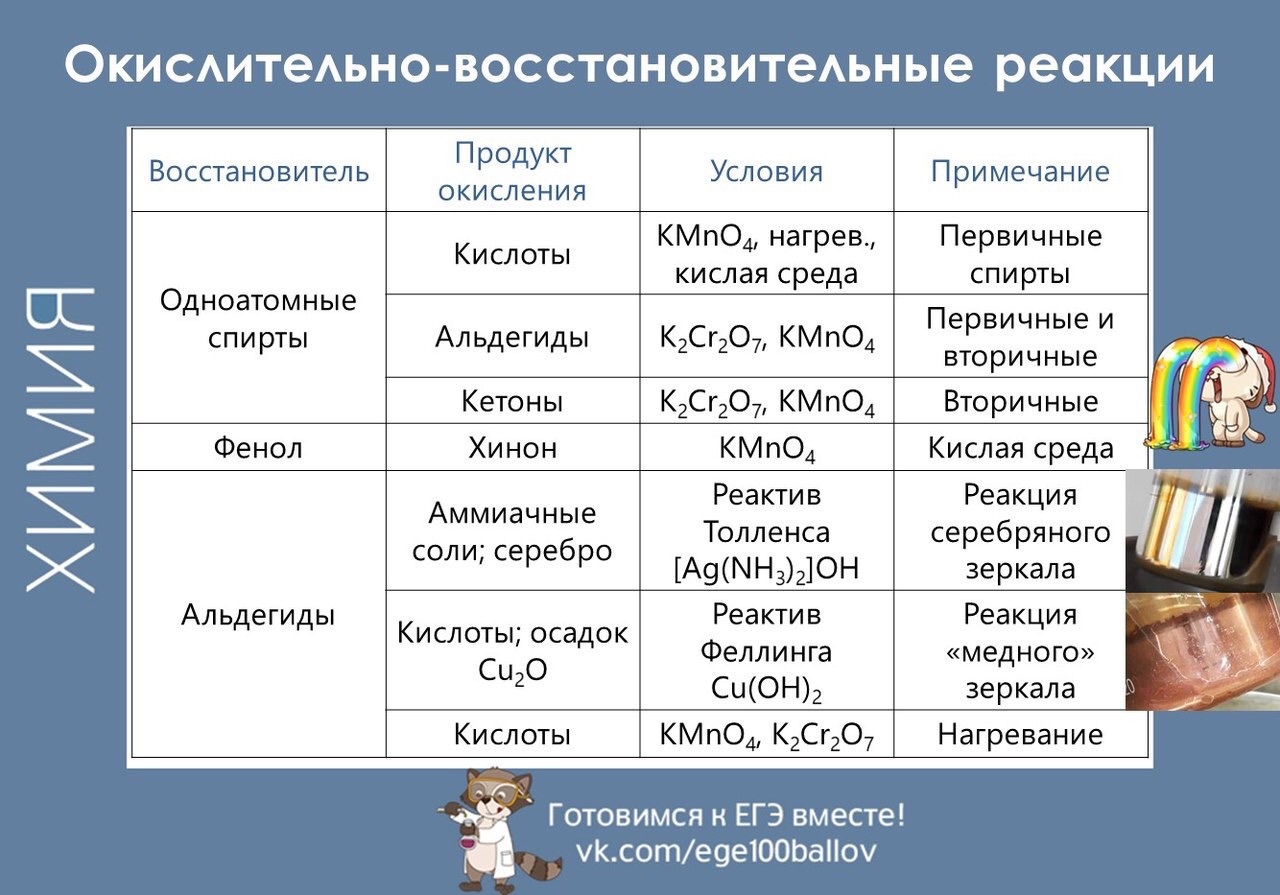 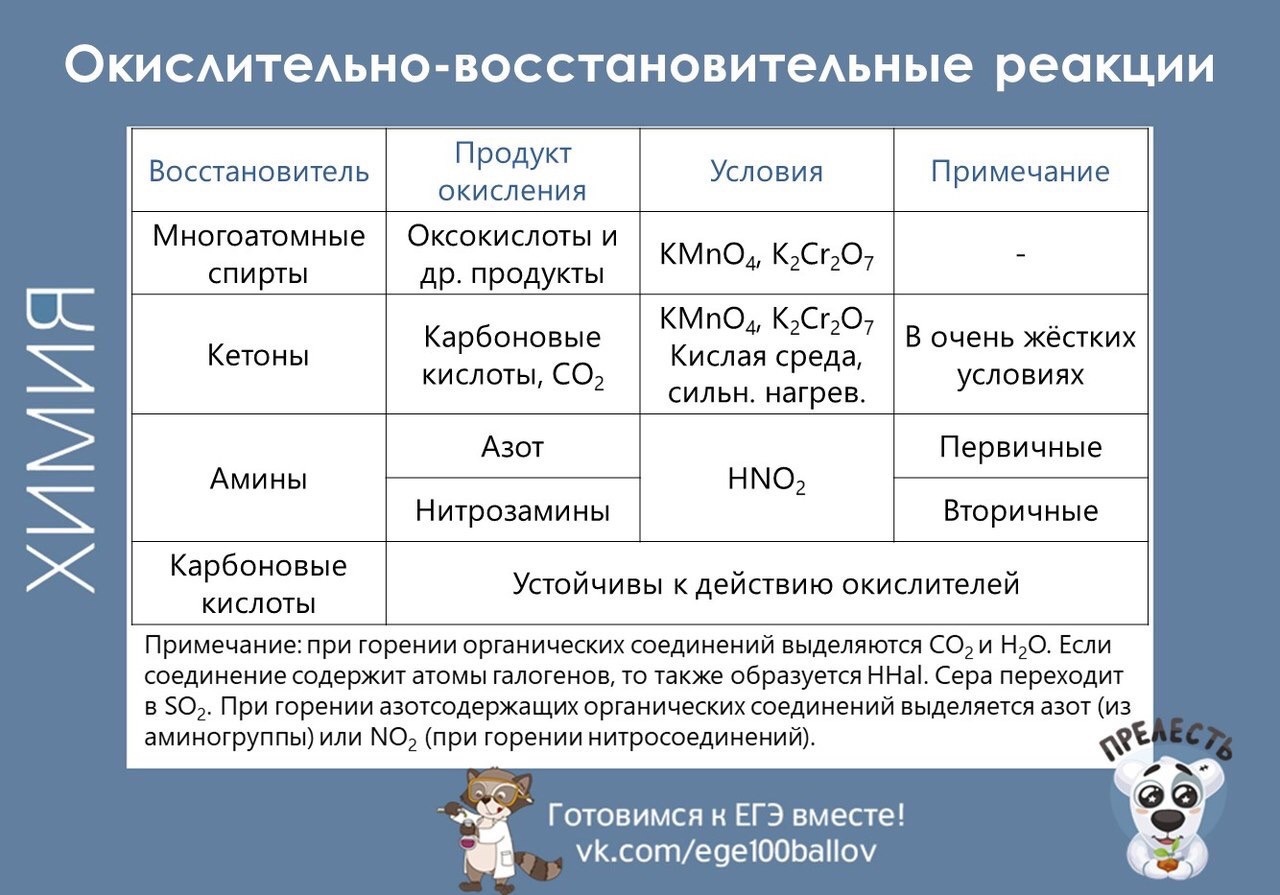 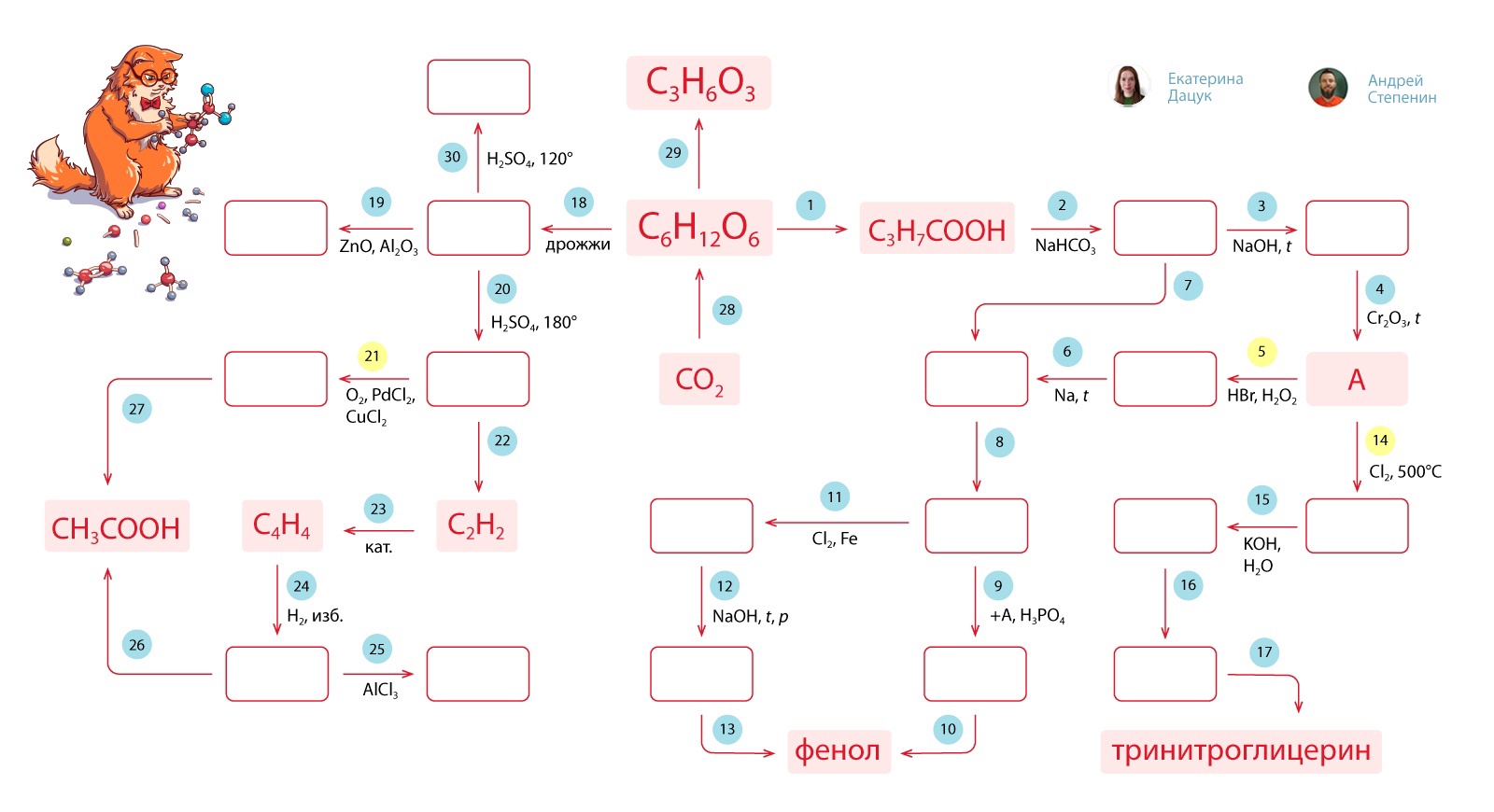